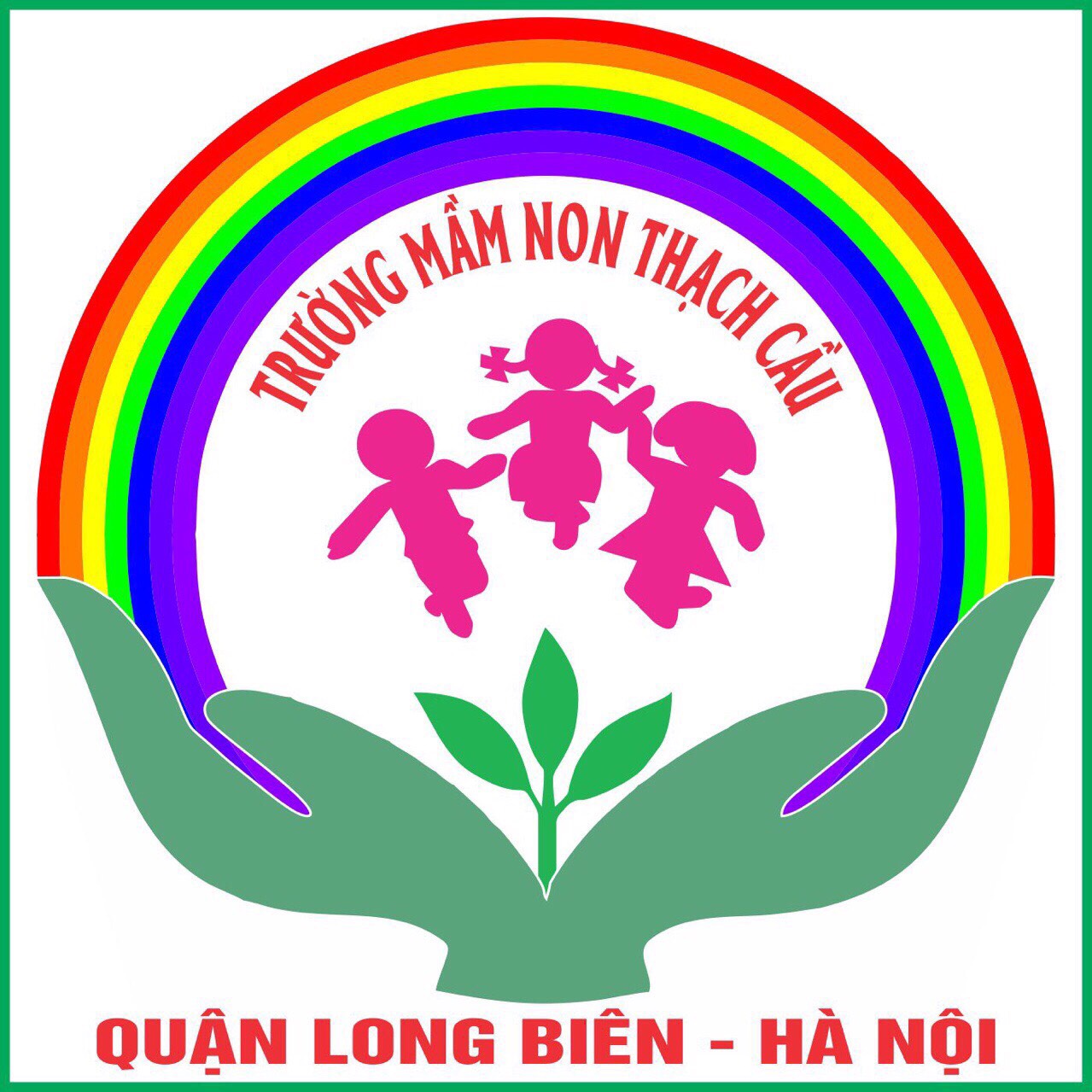 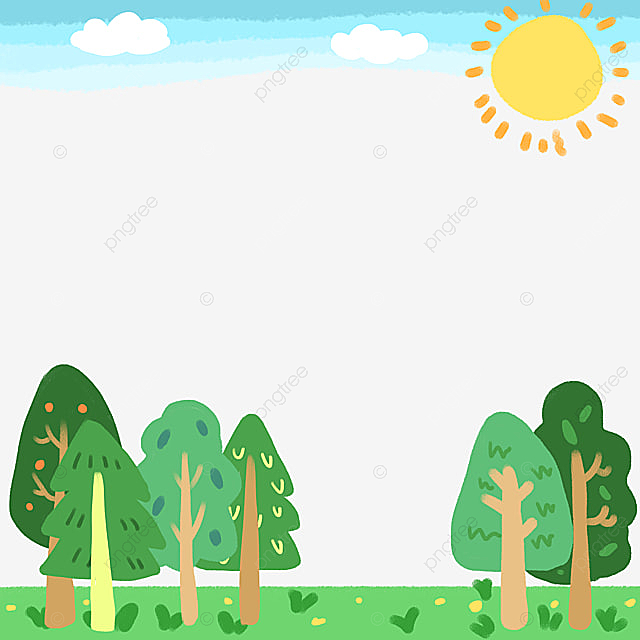 UBND QUẬN LONG BIÊN
TRƯỜNG MẦM NON THẠCH CẦU
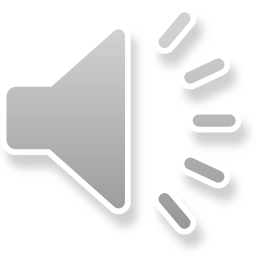 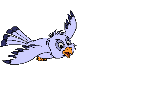 BÀI GIẢNG ĐIỆN TỬ
LĨNH VỰC PHÁT TRIỂN NGÔN NGỮ
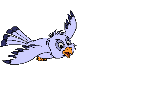 ĐỀ TÀI: TRUYỆN “ NHỮNG CHIẾC ÁO ẤM”.
Giáo viên : Nguyễn Thị Kim Chi
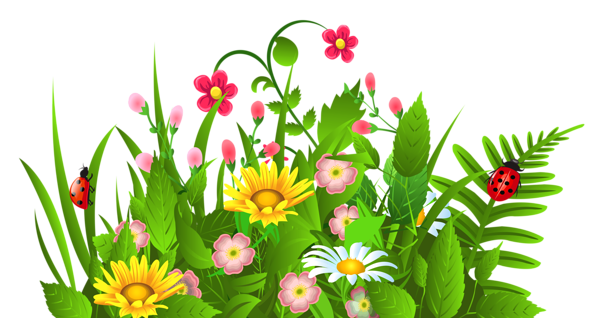 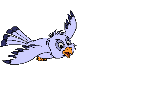 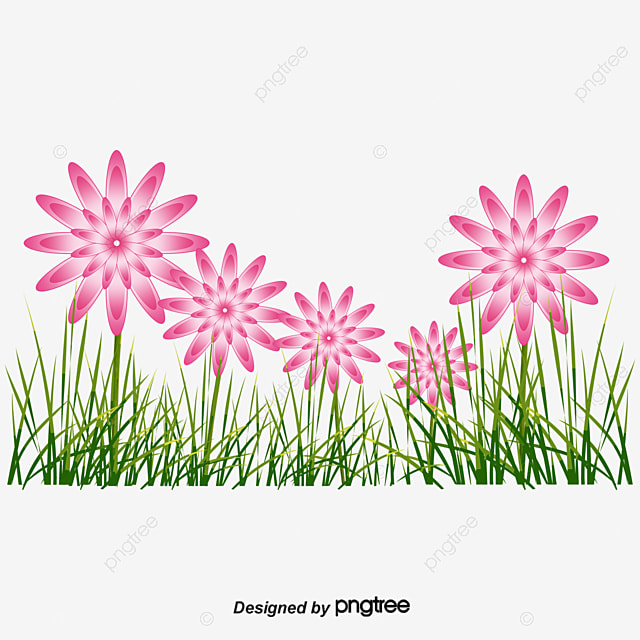 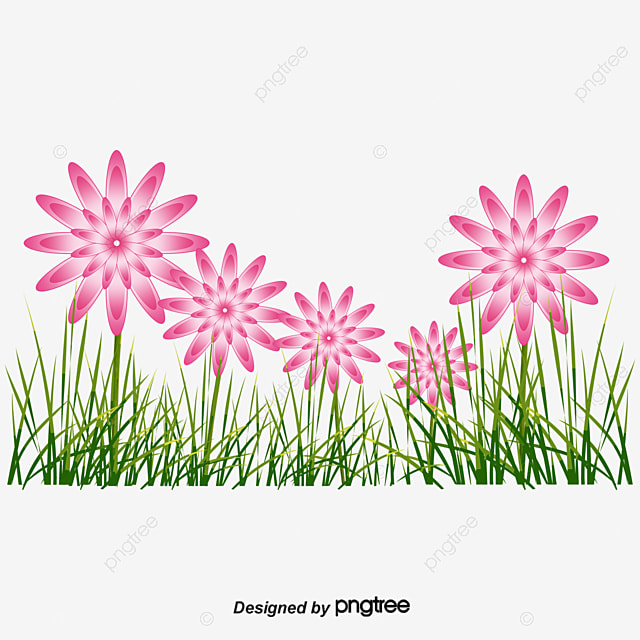 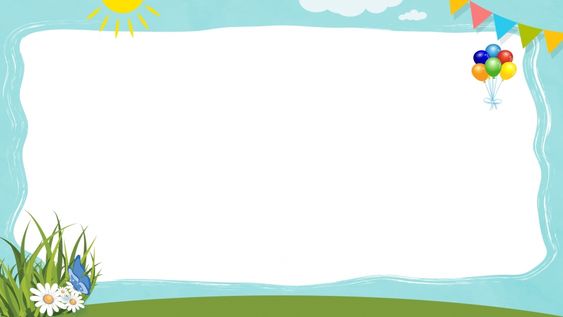 1. Mục đích yêu cầu:
1. Kiến thức
- Trẻ nhớ tên truyện “Chiếc áo ấm”
- Trẻ hiểu nội dung truyện, ghi nhớ trình tự câu chuyện: Truyện kể về một chú Thỏ không có áo ấm để mặc. Để có được chiếc áo ấm chú Thỏ đã phải nhờ đến sự giúp đỡ của bạn Nhím, chị Tằm, anh Bọ Ngựa, ông Ốc Sên. Sau khi được mọi người giúp đỡ thì chiếc áo đã được hoàn thành, Thỏ vui mừng khoác lên mình chiếc áo đẹp và đầy nghĩa bạn bè.
2. Kỹ năng
- Phát triển kỹ năng nghe, nói rõ ràng, mạch lạc, đủ câu, phát triển ngôn ngữ thông qua câu truyện.
- Trẻ có kỹ năng ghi nhớ có chủ định.
- Trả lời được các câu hỏi của cô to rõ ràng mạch lạc.
3. Thái độ
- Trẻ hứng thú tham gia các hoạt động.
- Góp phần giáo dục trẻ biết giúp đỡ nhau, chơi với nhau đoàn kết.
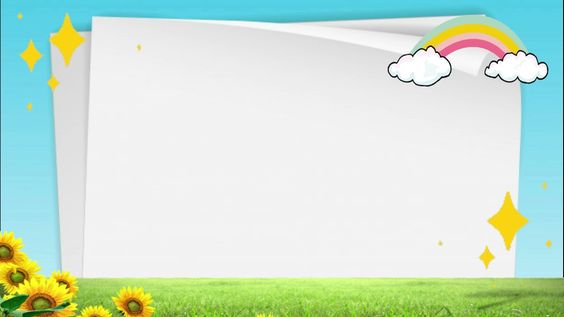 2. Chuẩn bị :
1. Đồ dùng của cô
-  Nhạc bài hát “Ta đi vào rừng xanh”
- Bài giảng điện tử truyện “Chiếc áo ấm”
- Nhạc nền kể chuyện
- Băng ghi âm lời dẫn truyện.
  2. Đồ dùng của trẻ
 Trang phục gọn gàng.
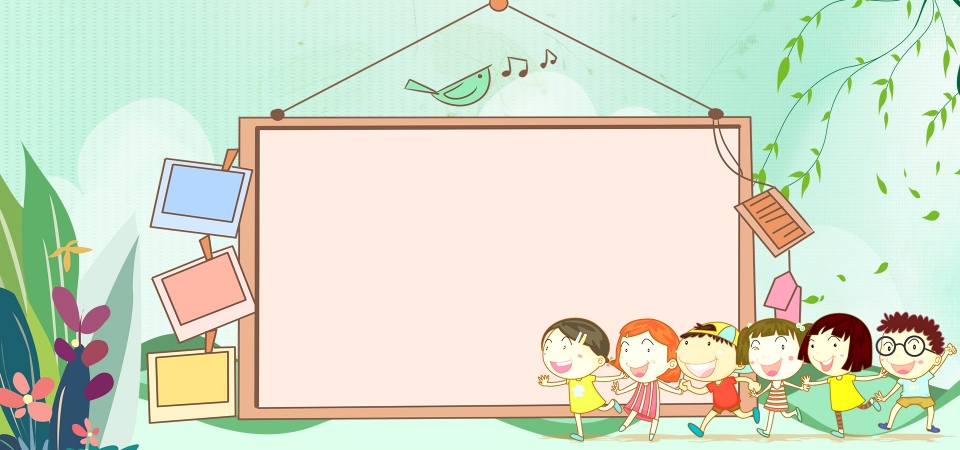 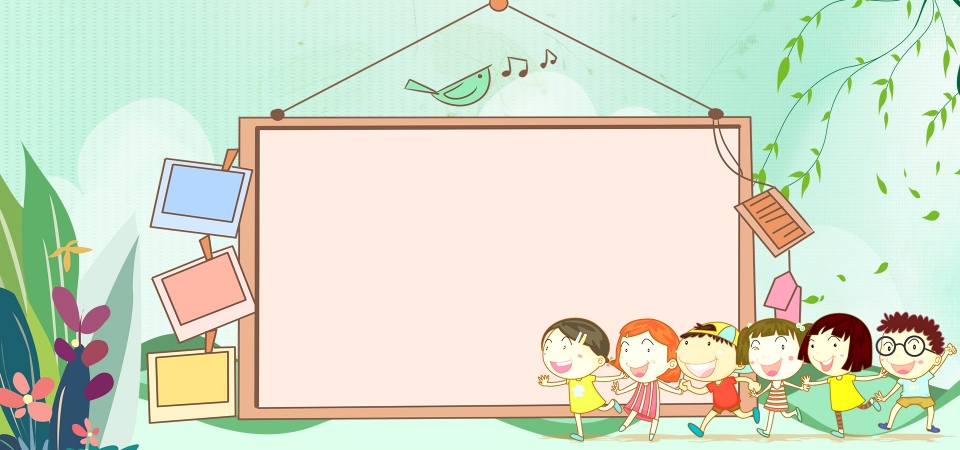 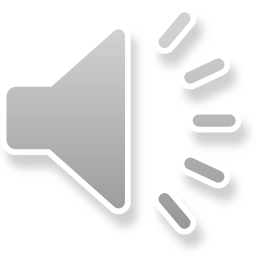 Nhạc kể chuyện
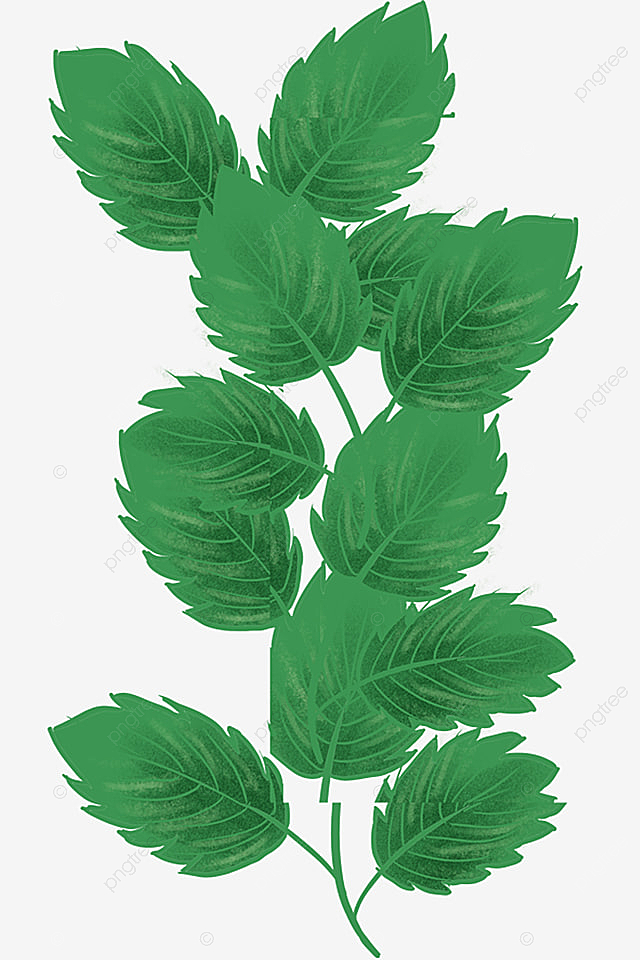 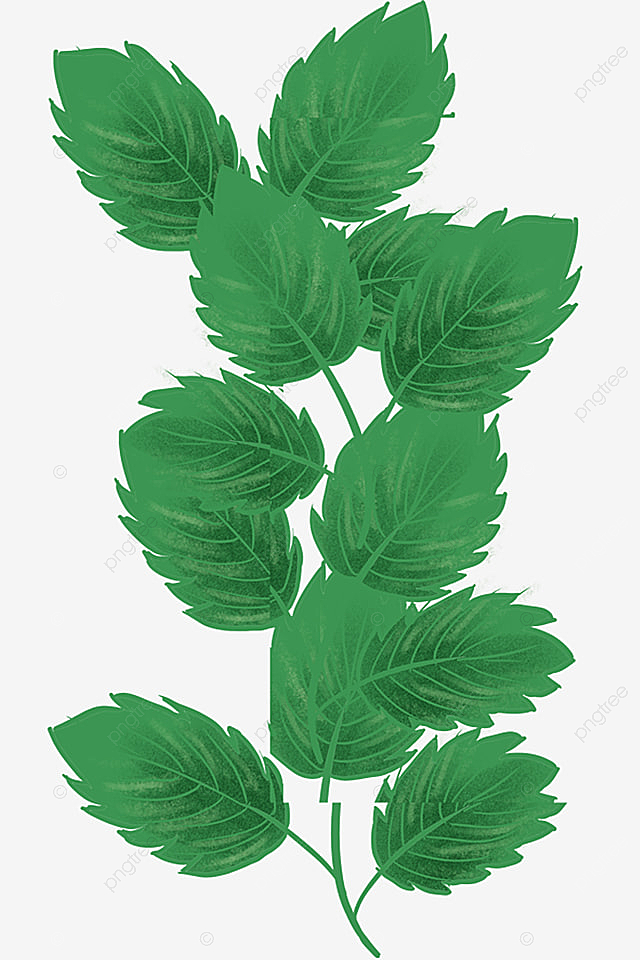 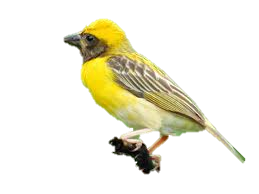 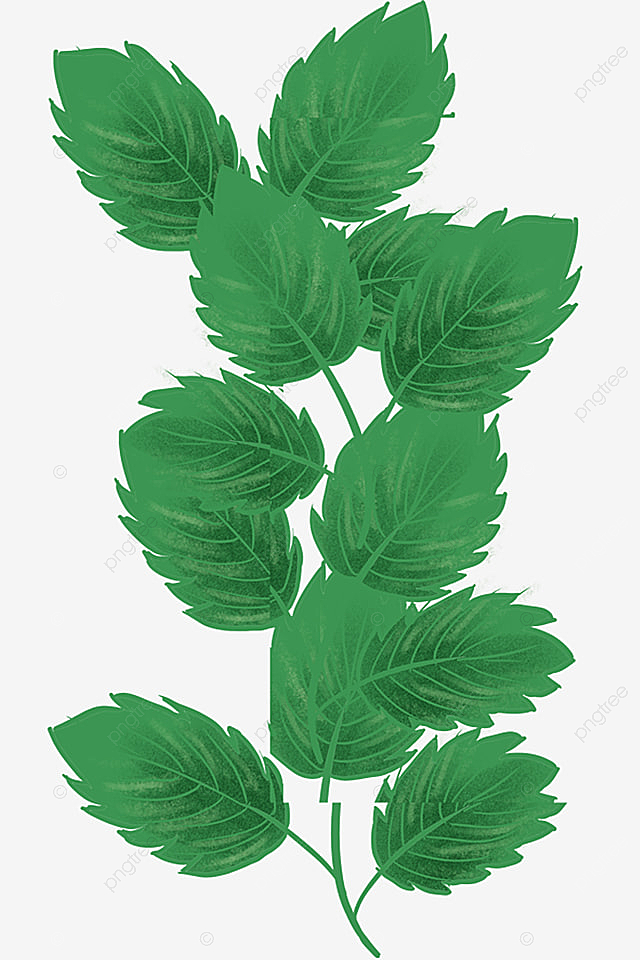 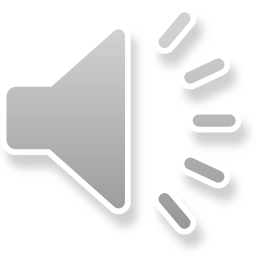 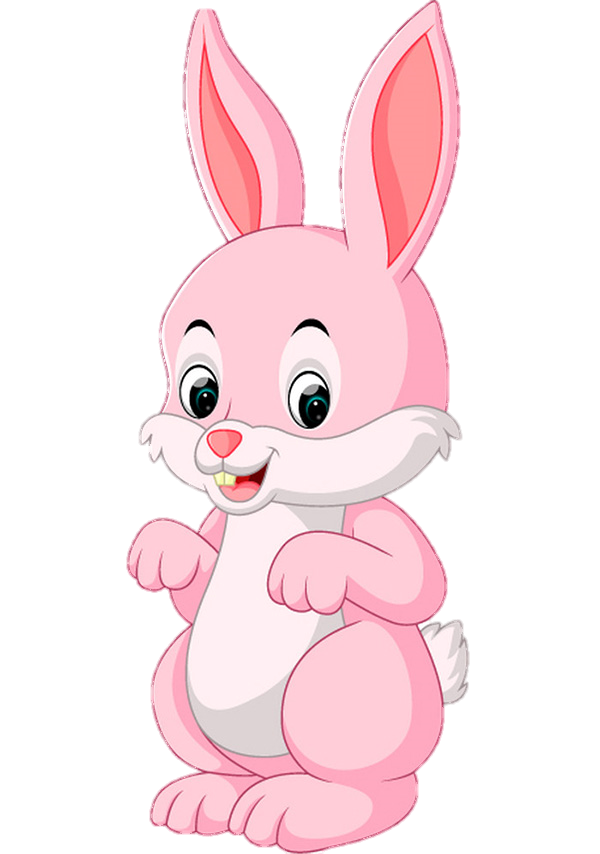 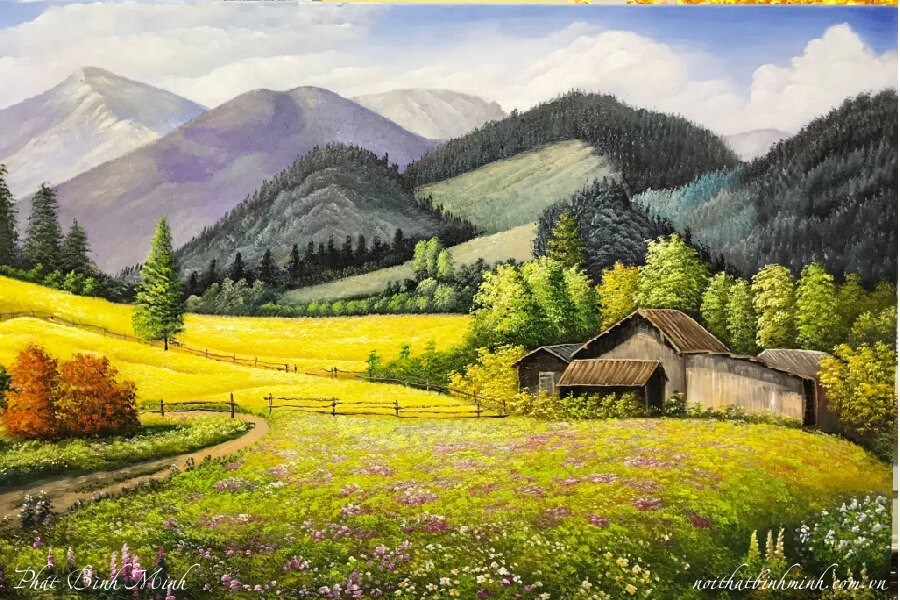 TRUYỆN: NHỮNG CHIẾC ÁO ẤM
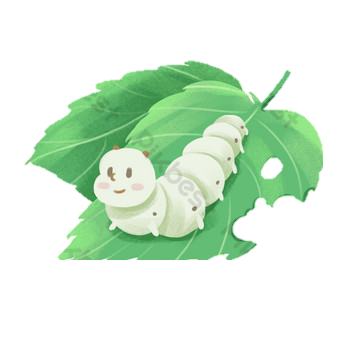 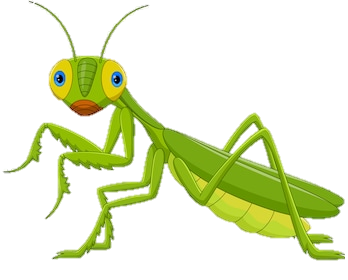 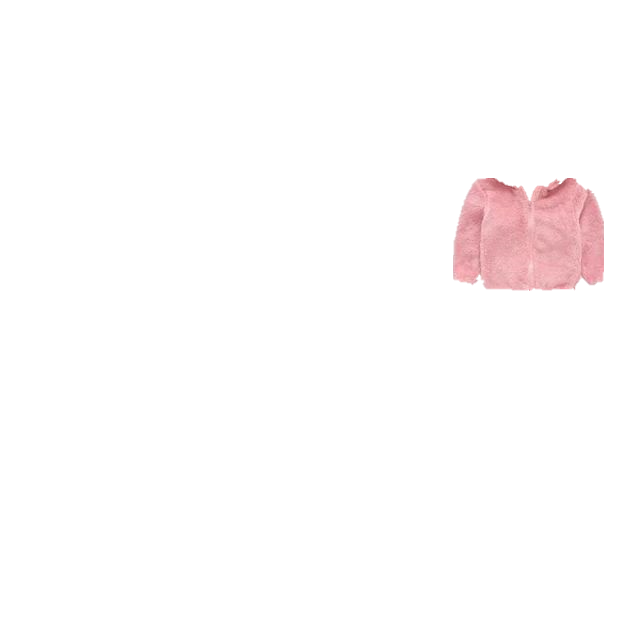 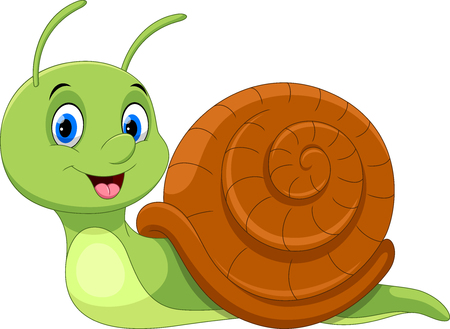 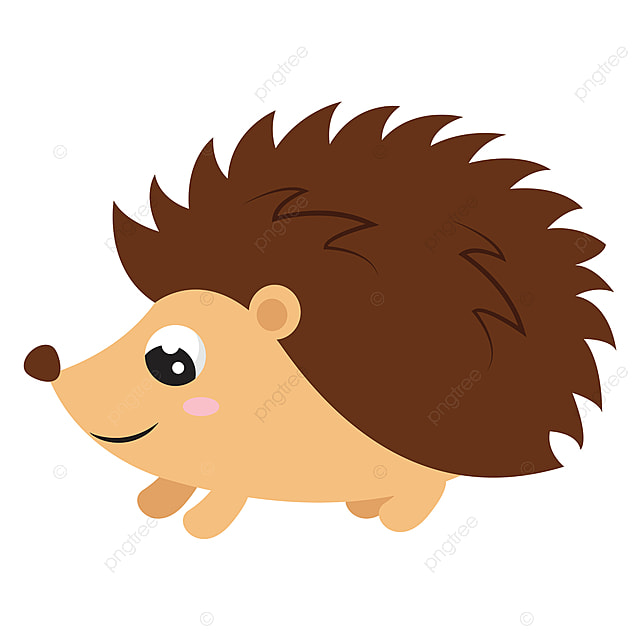 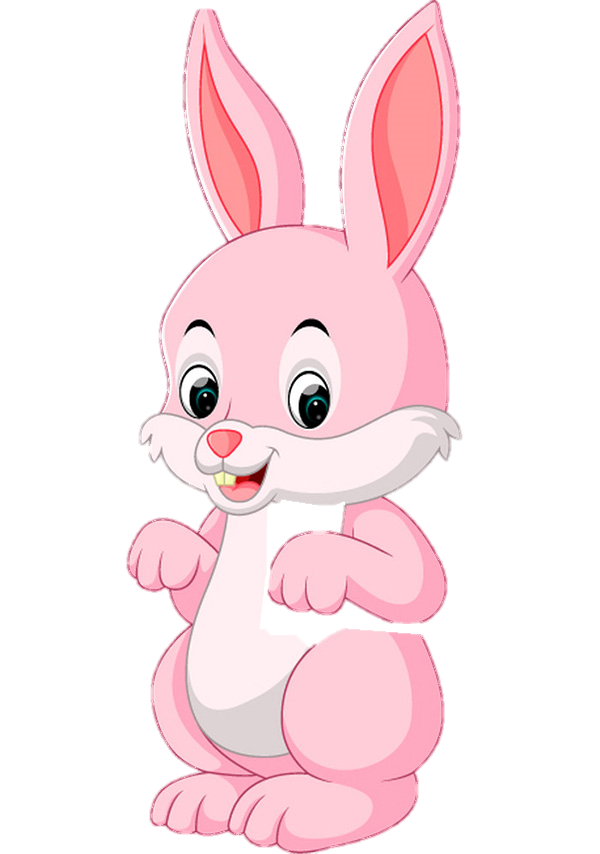 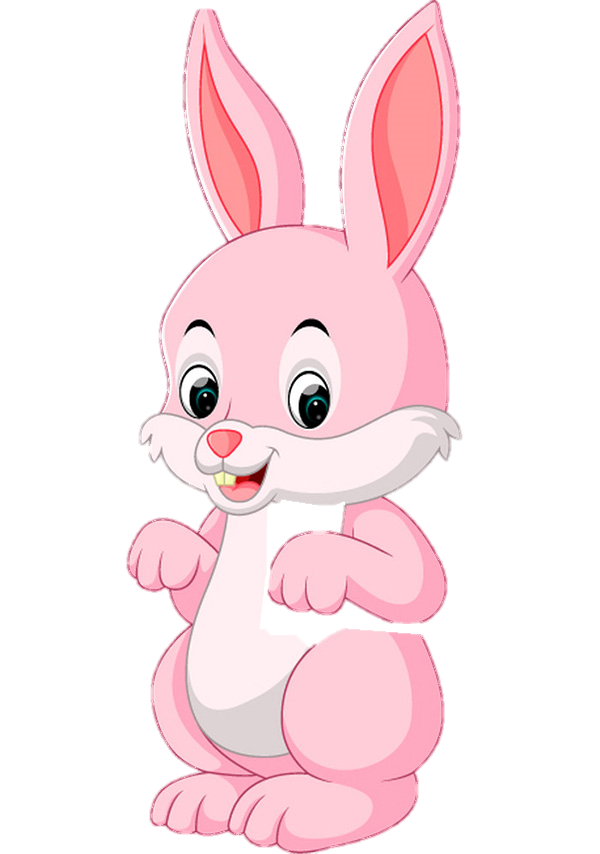 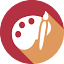 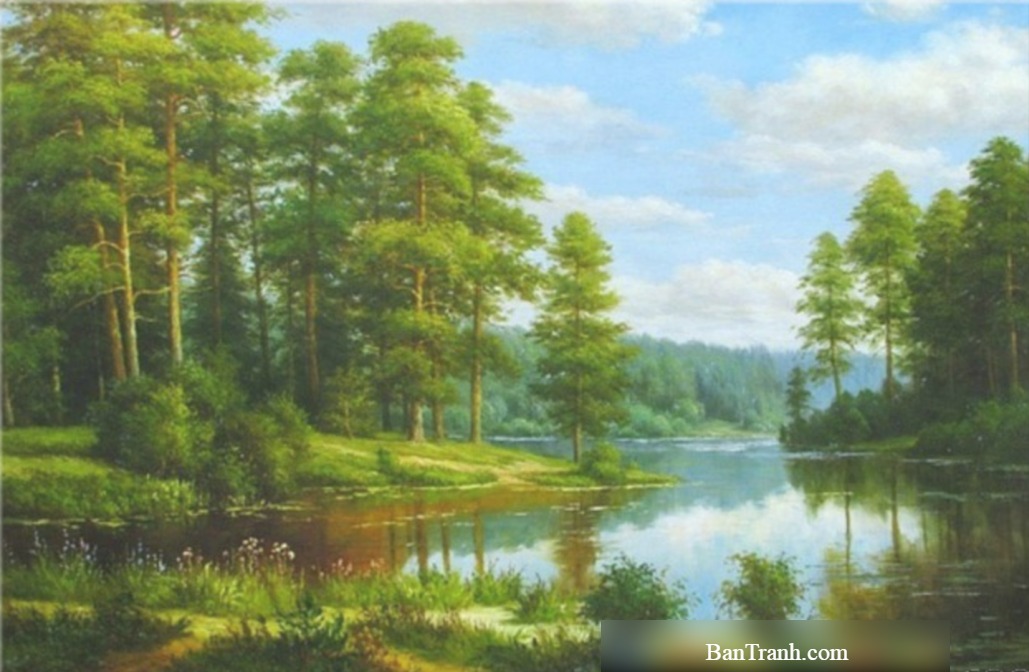 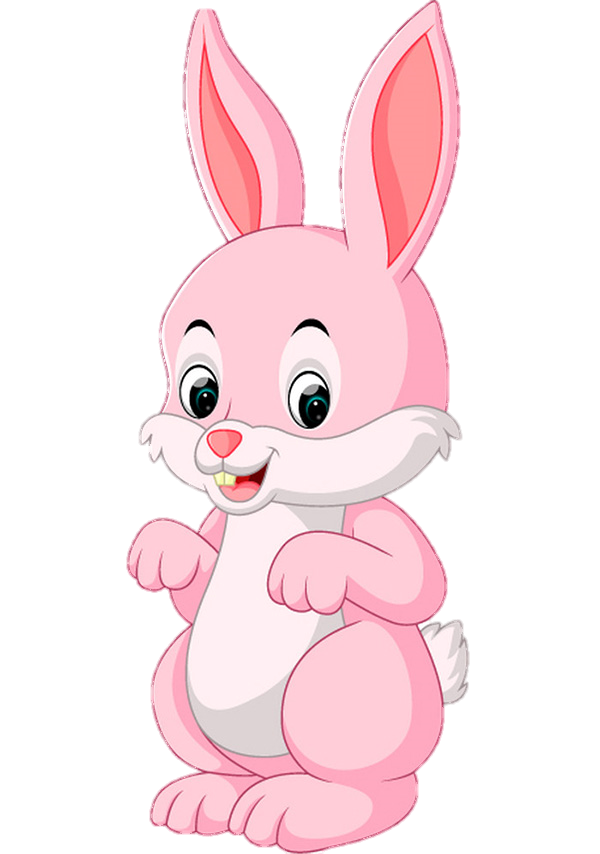 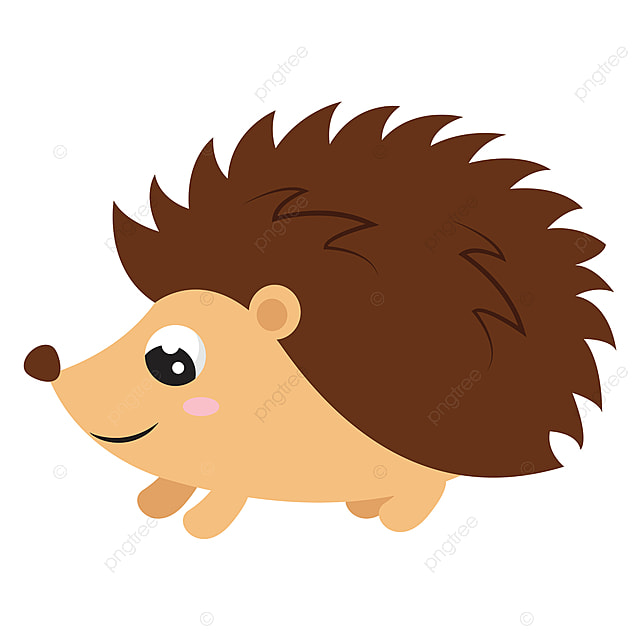 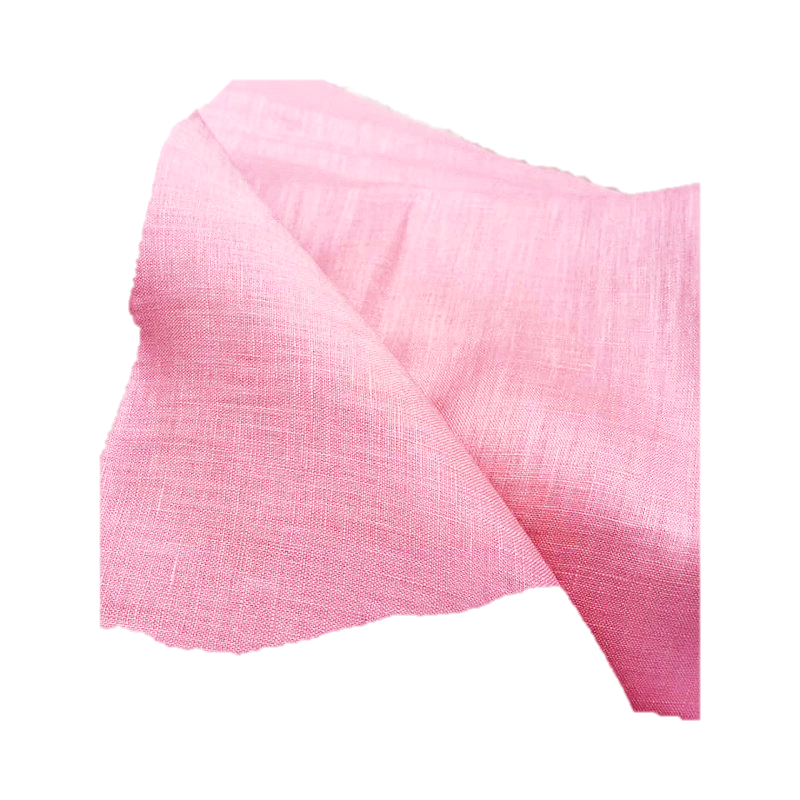 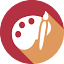 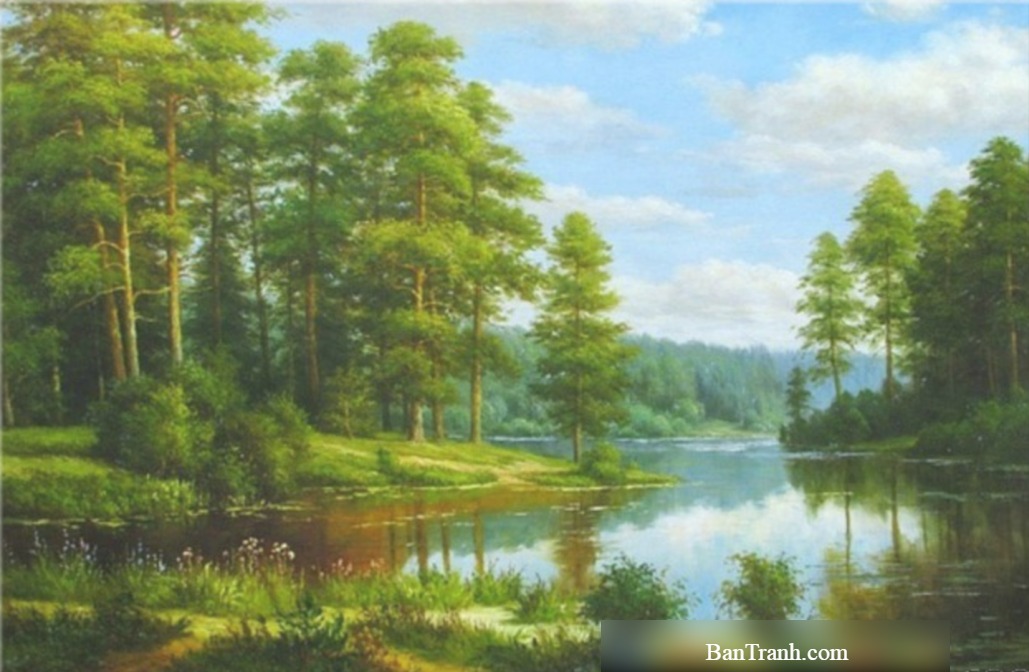 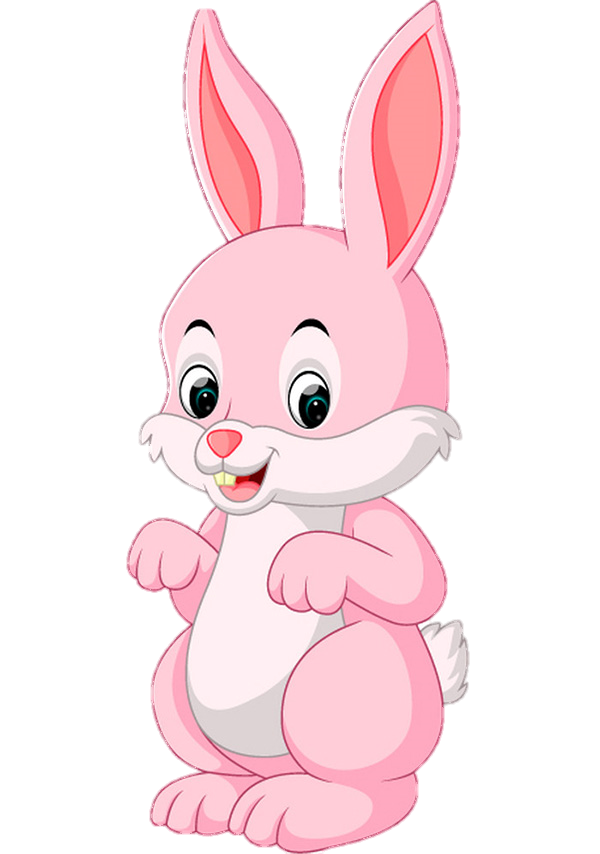 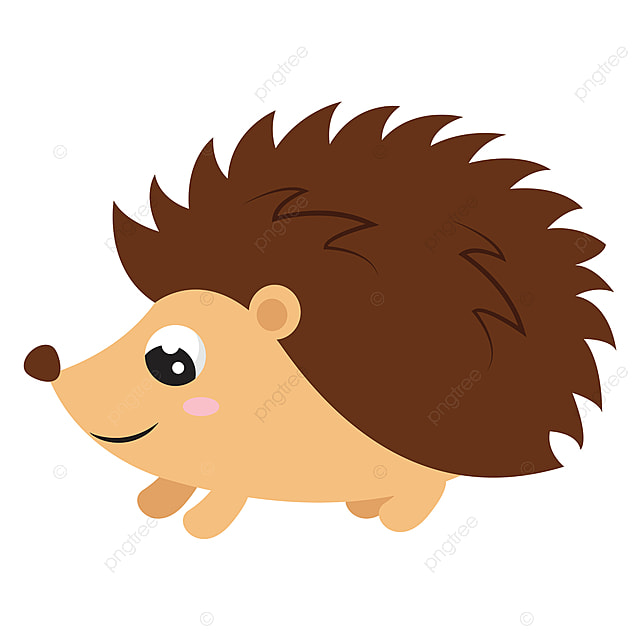 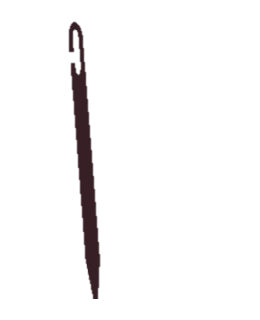 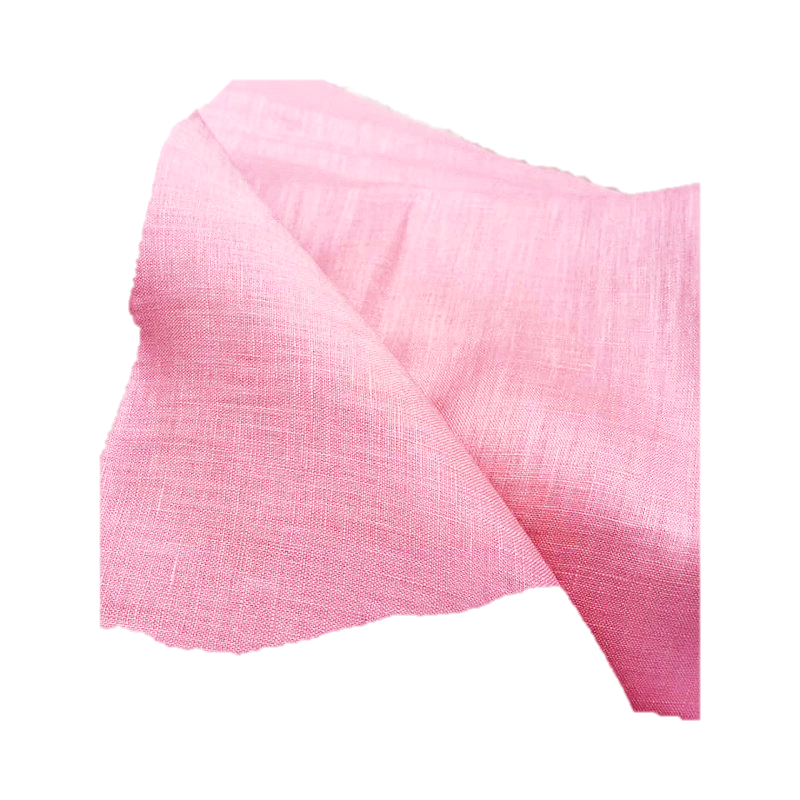 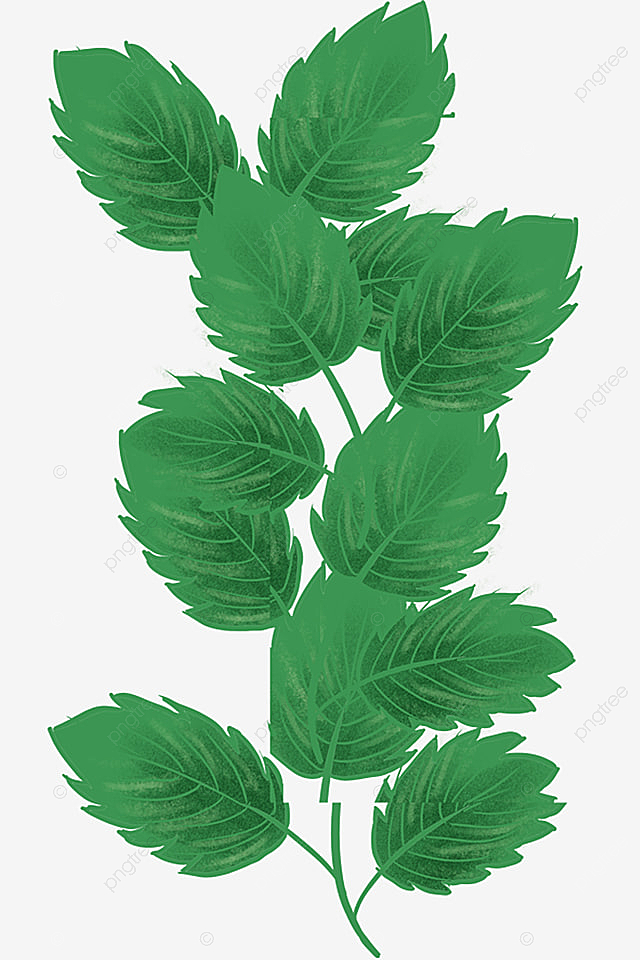 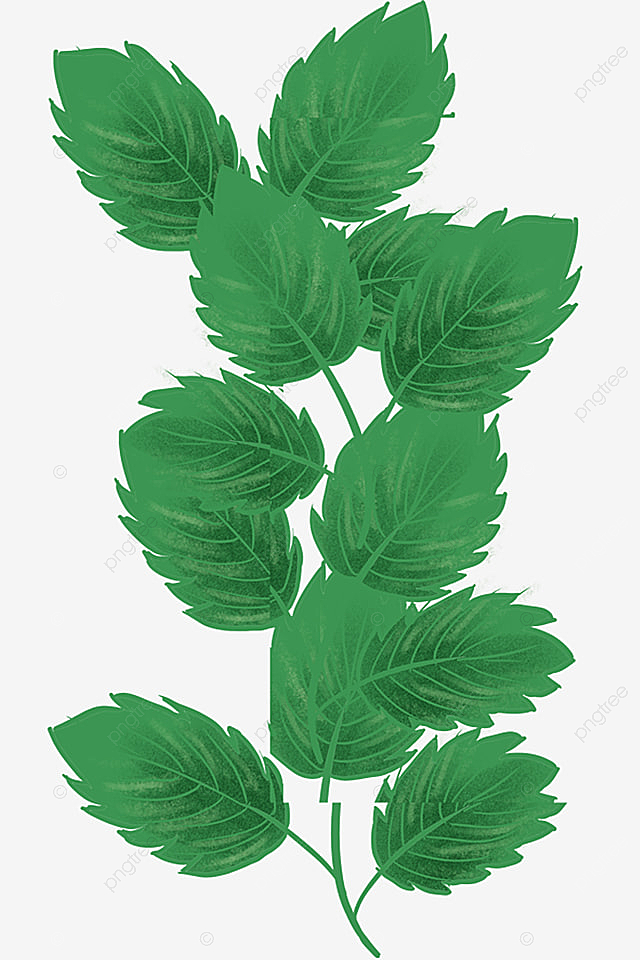 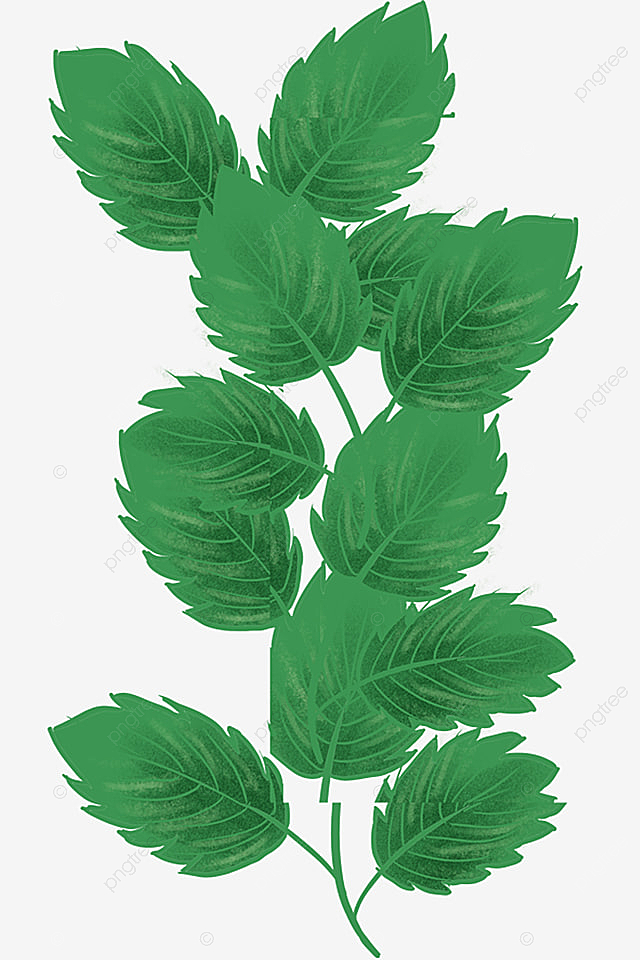 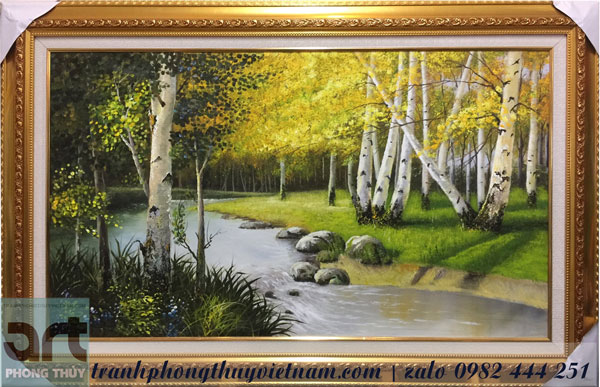 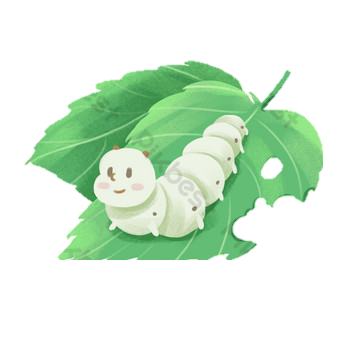 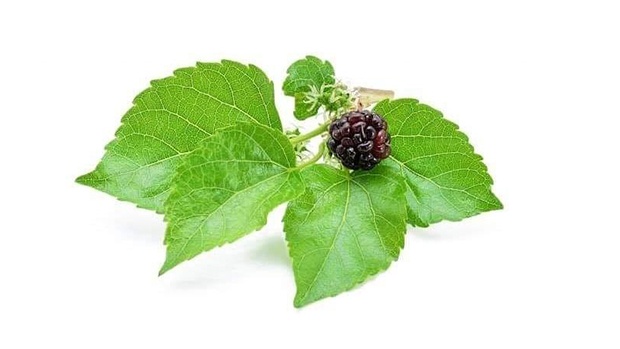 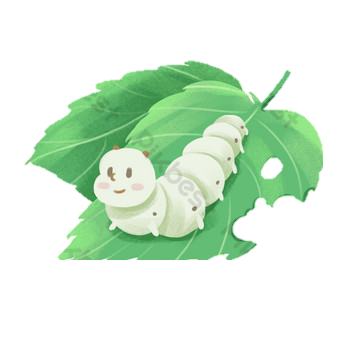 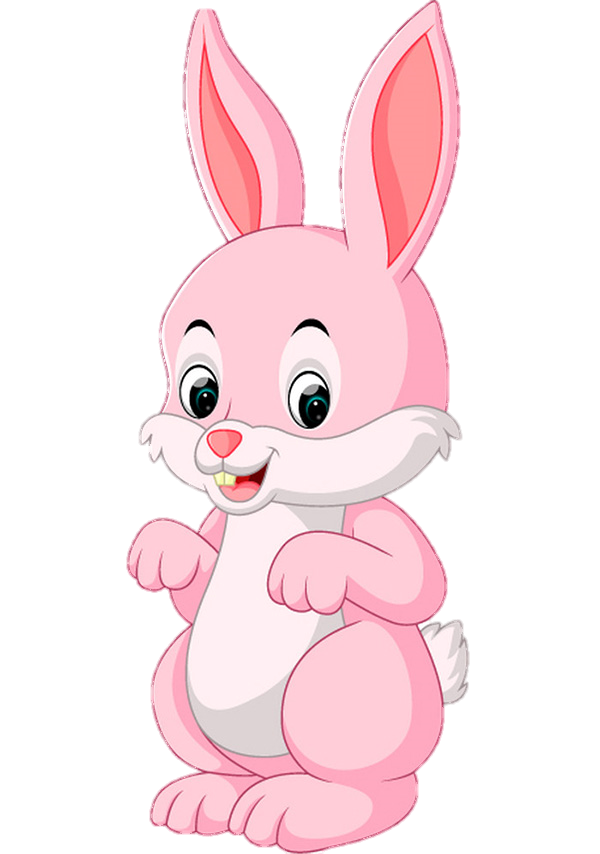 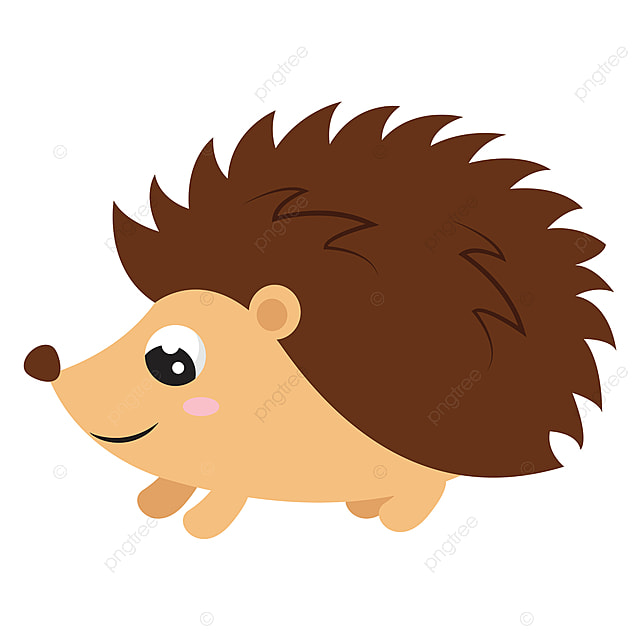 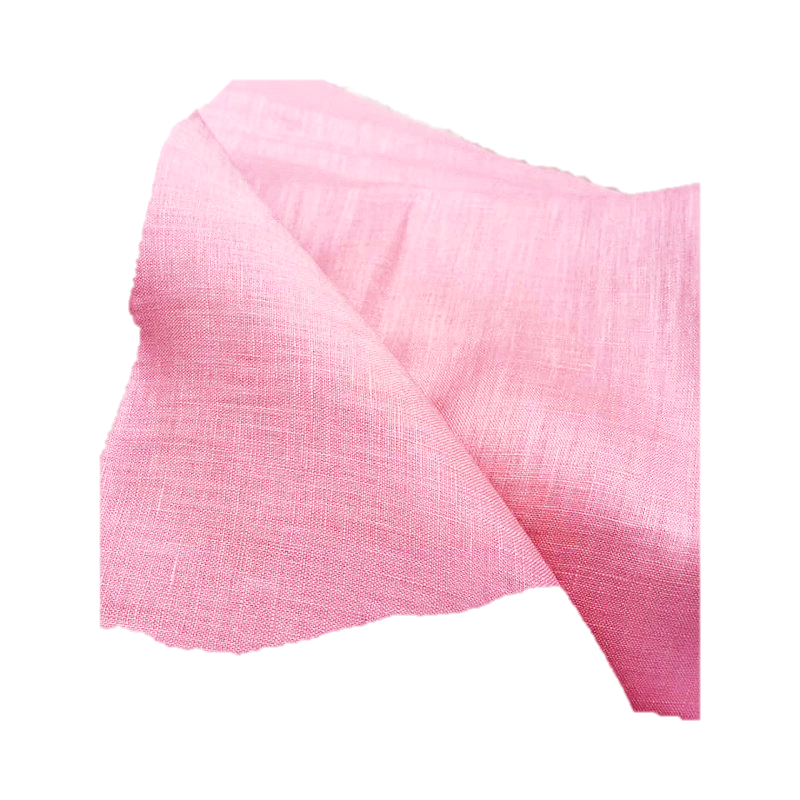 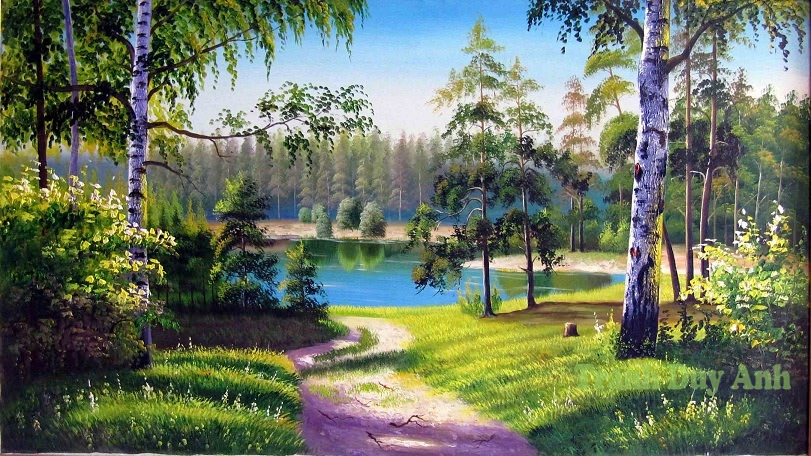 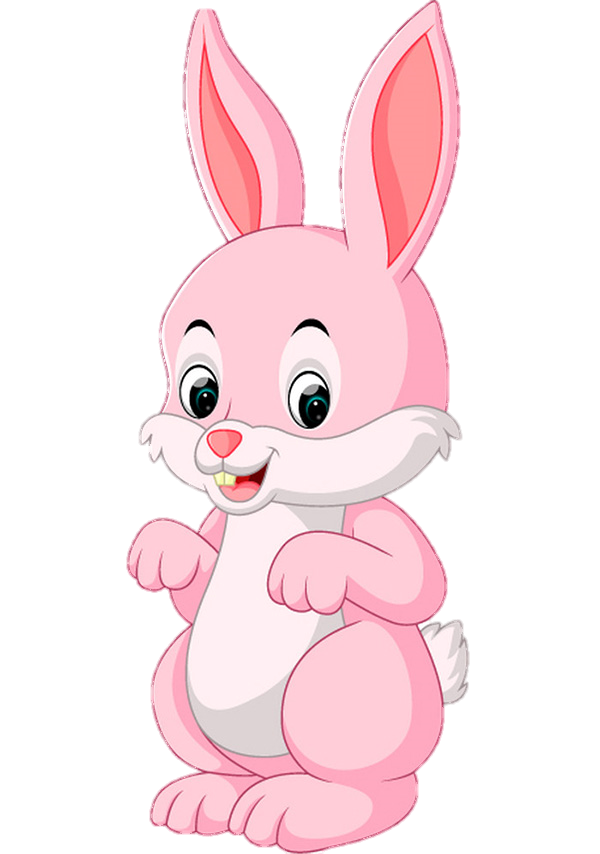 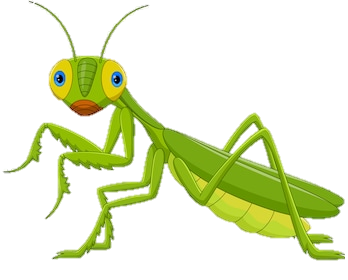 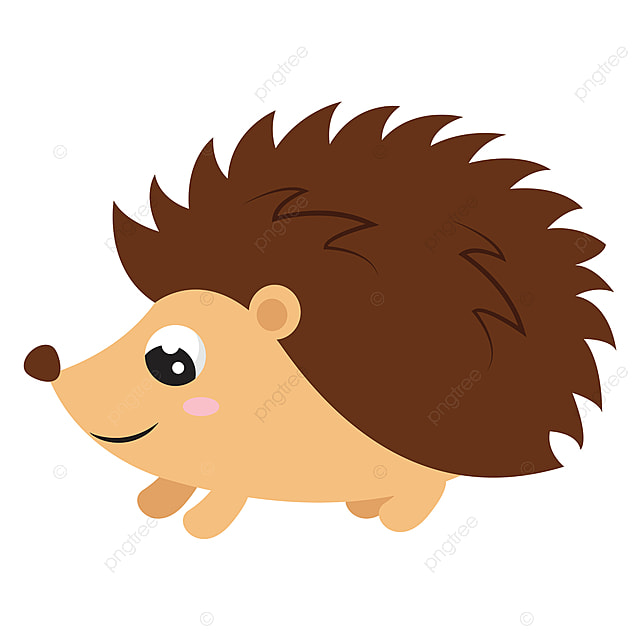 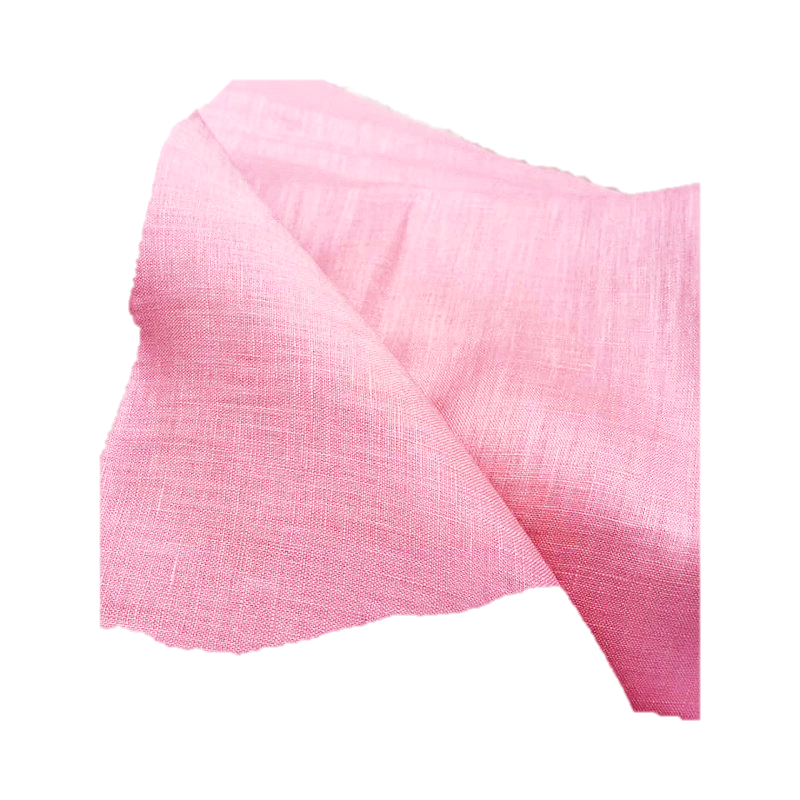 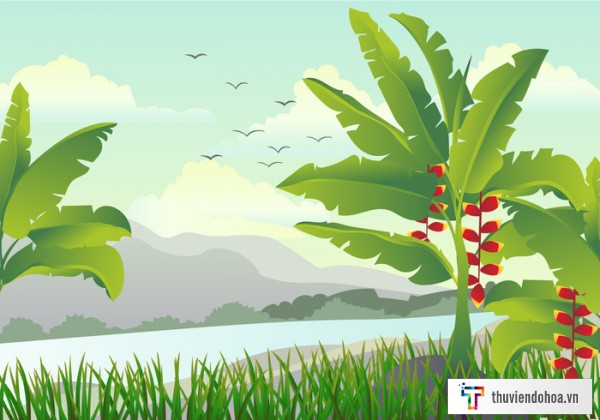 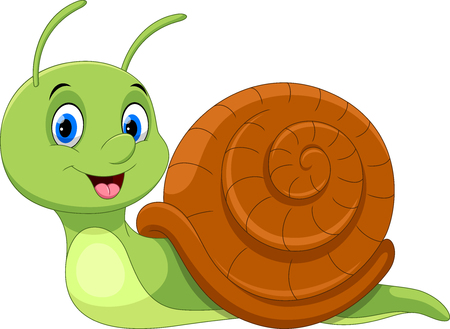 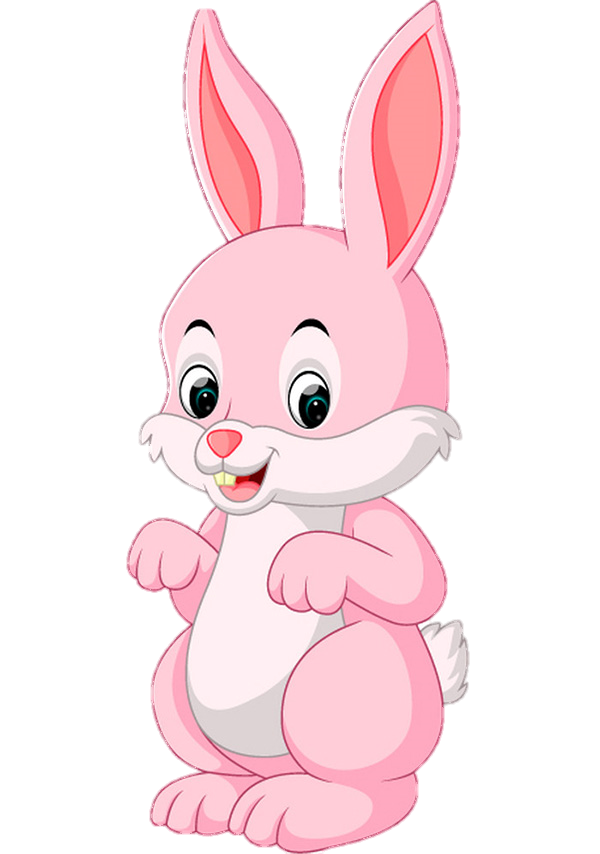 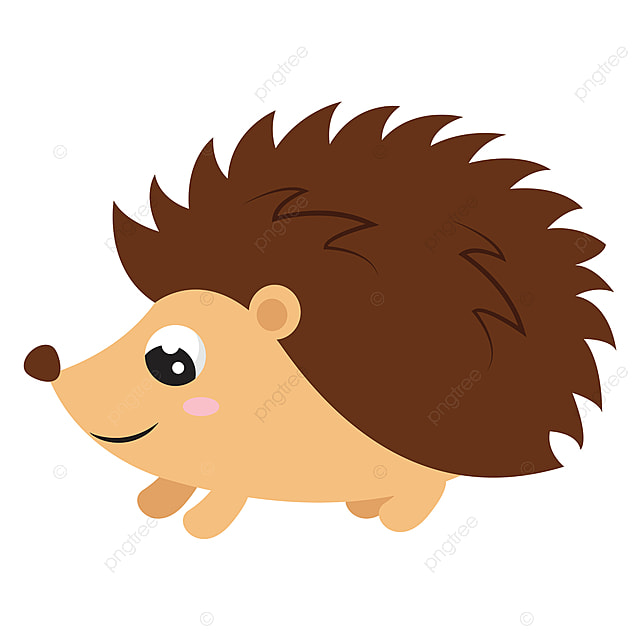 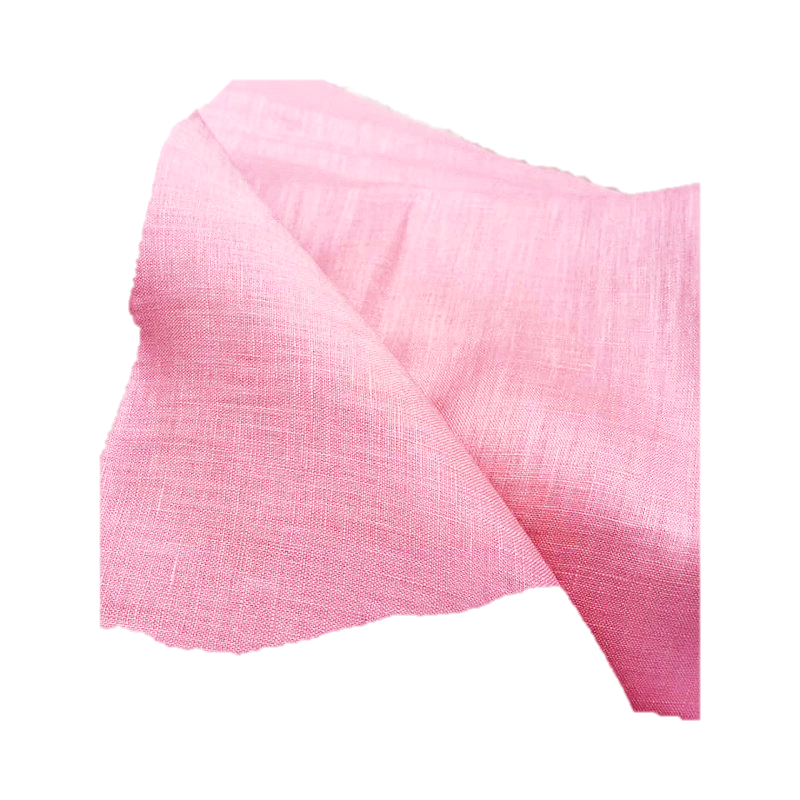 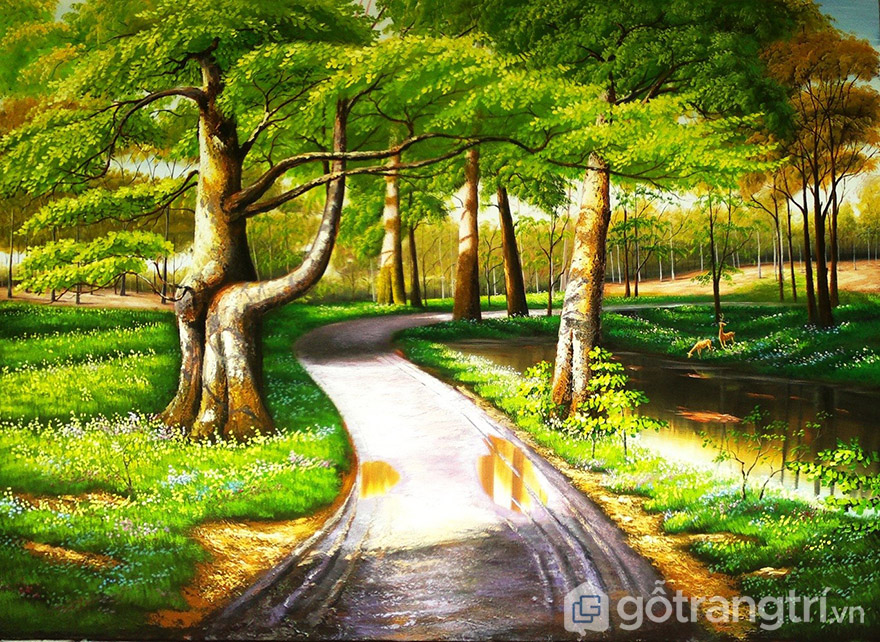 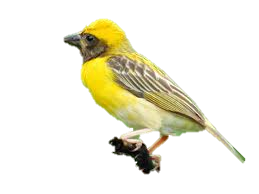 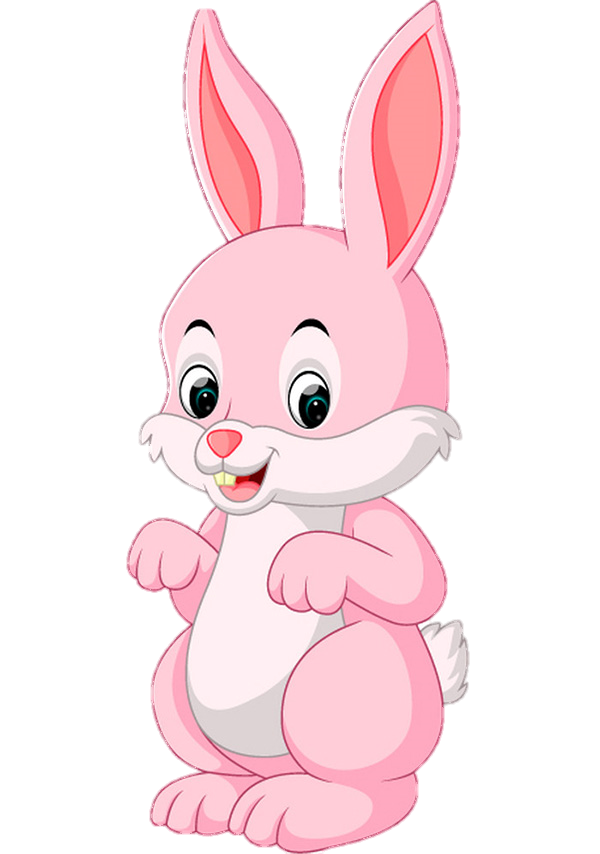 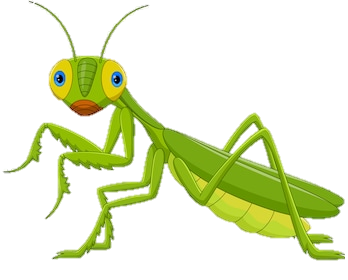 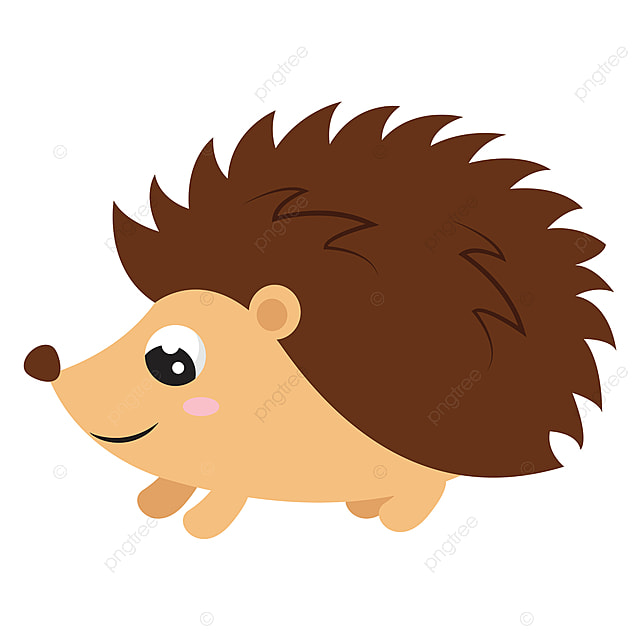 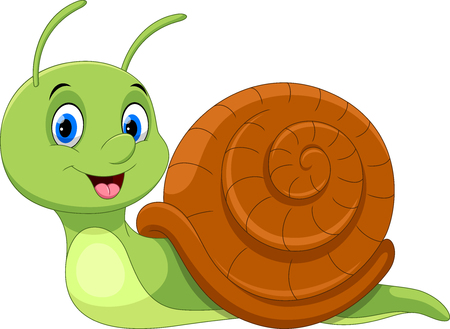 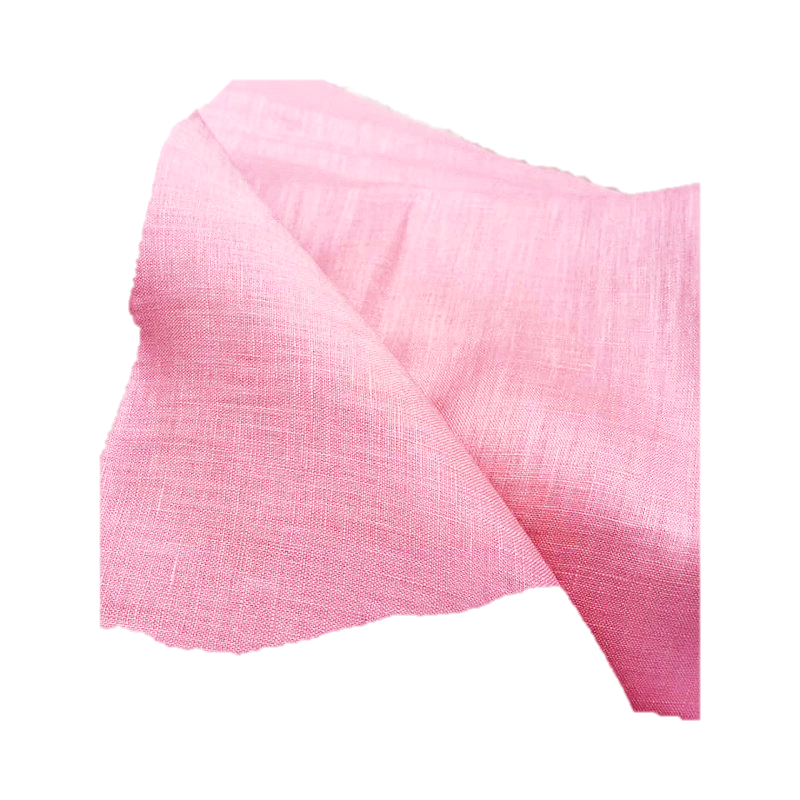 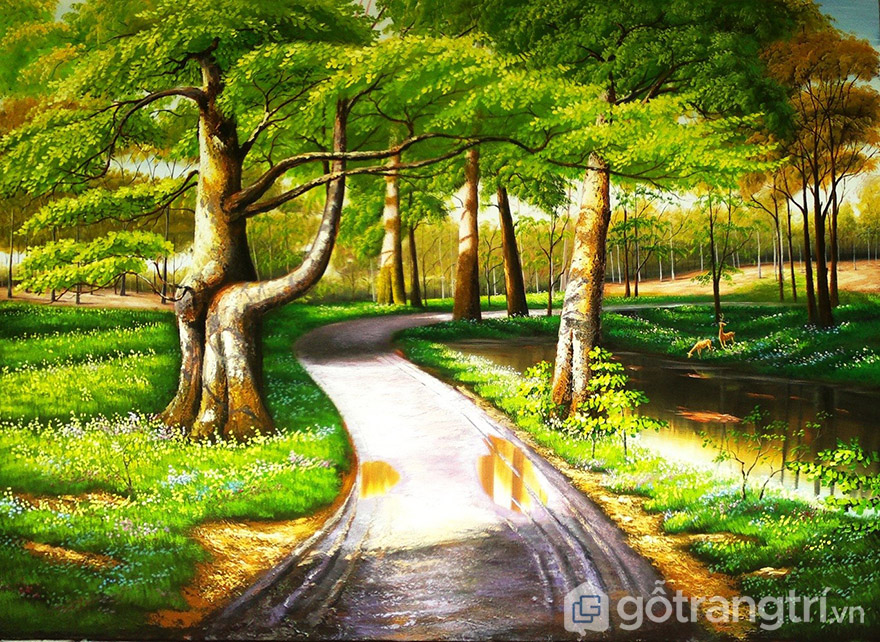 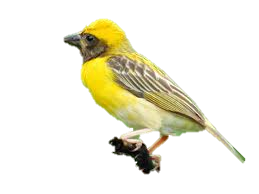 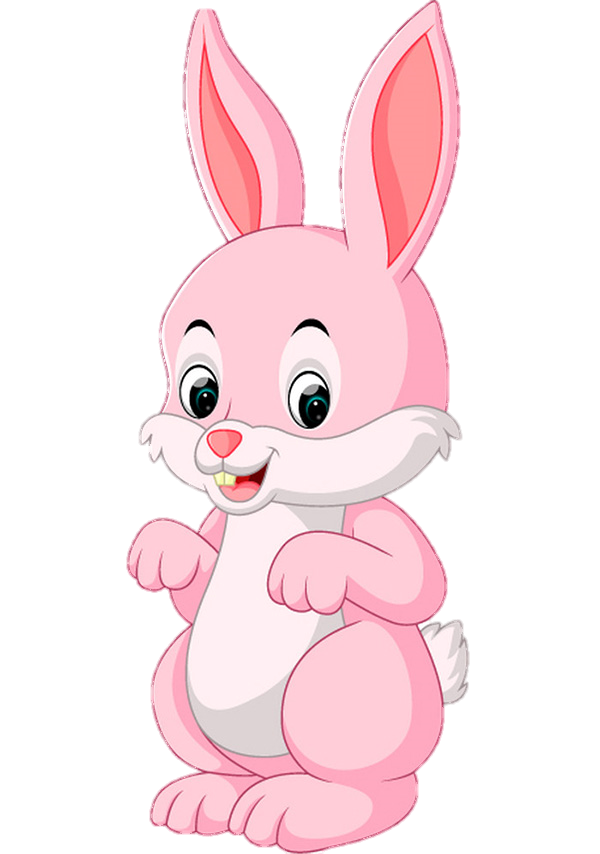 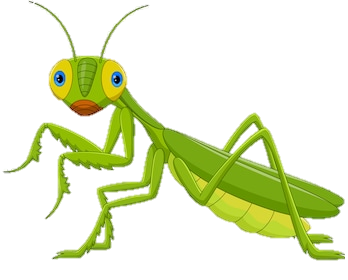 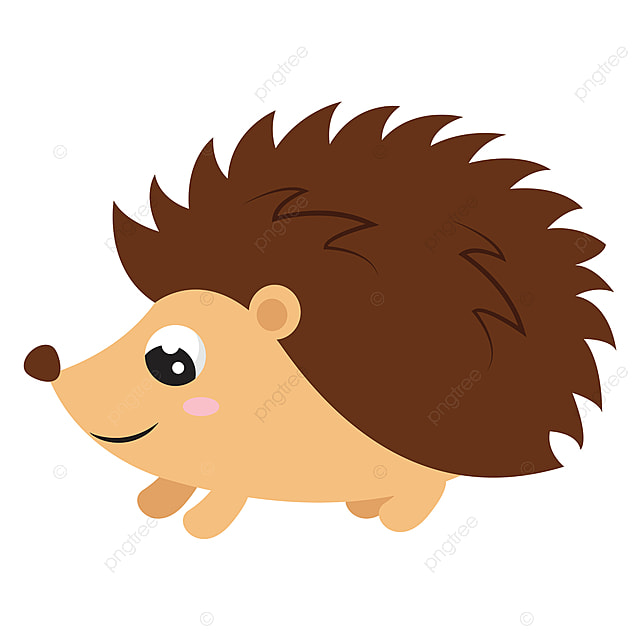 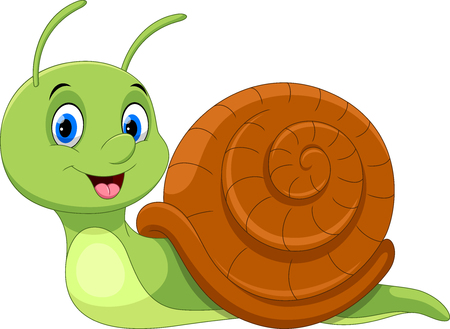 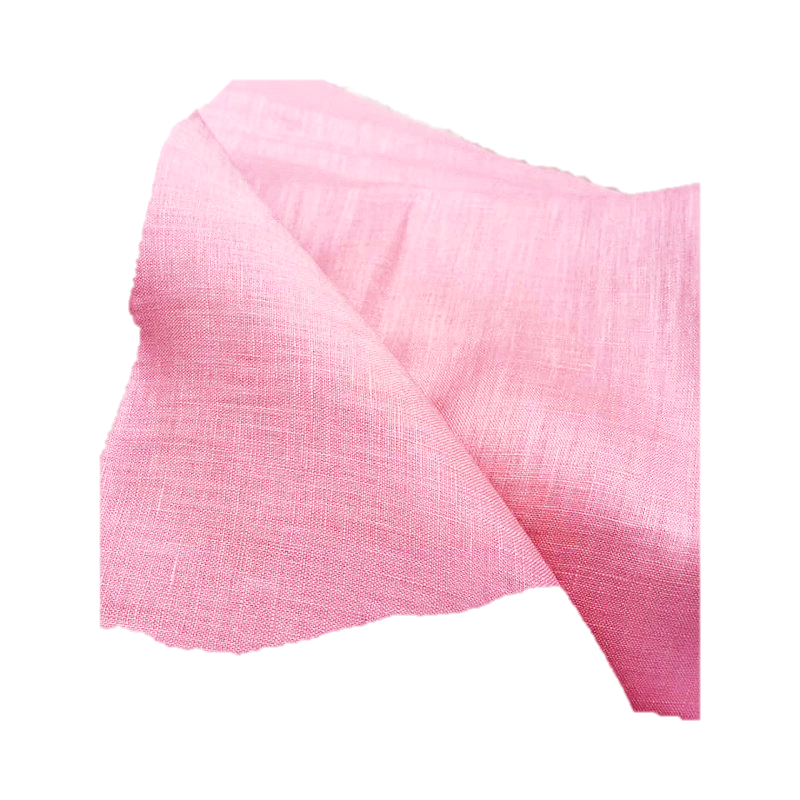 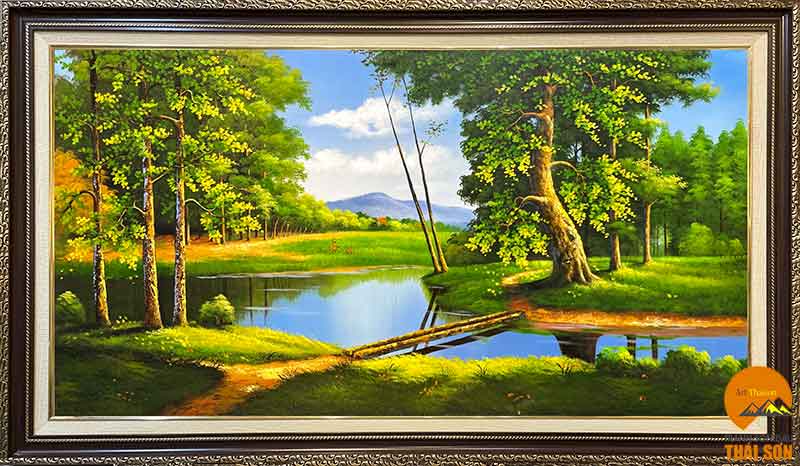 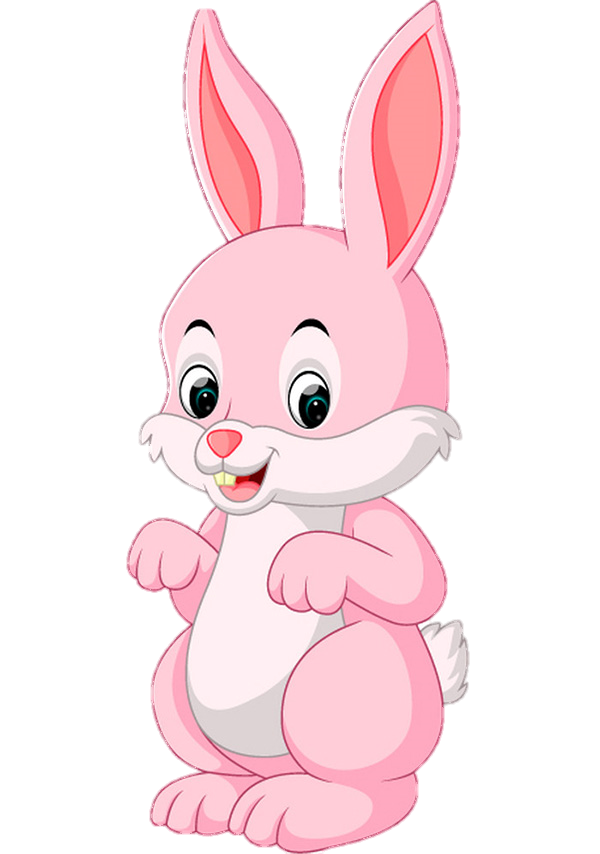 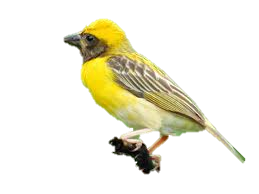 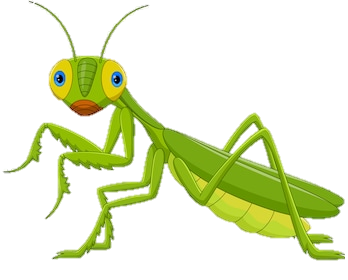 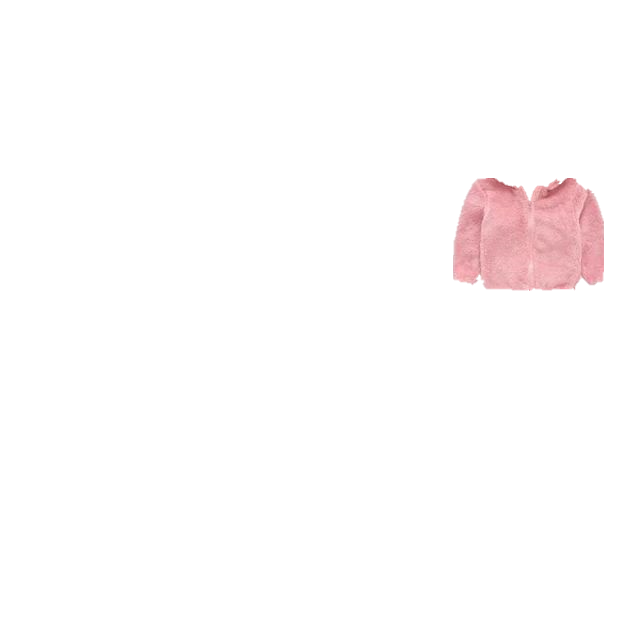 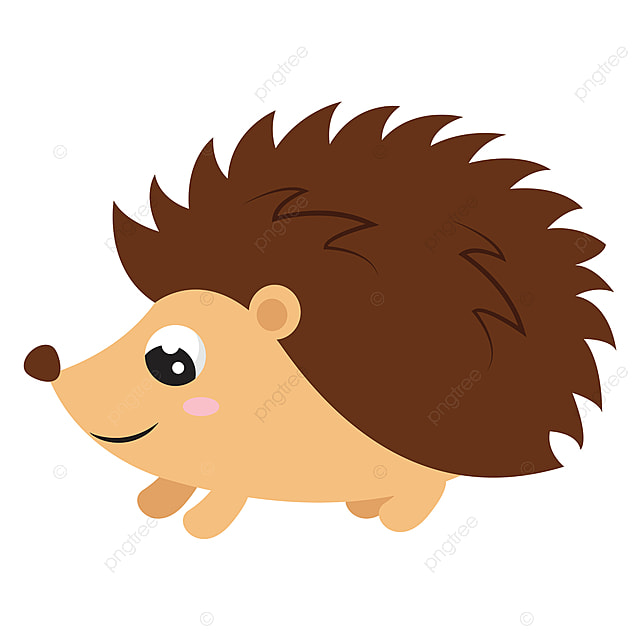 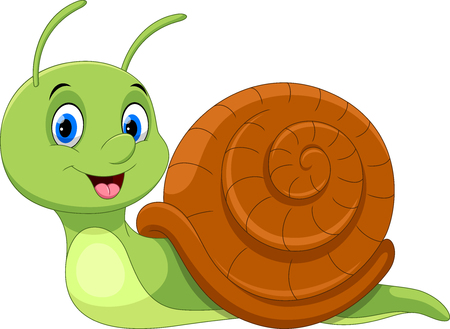 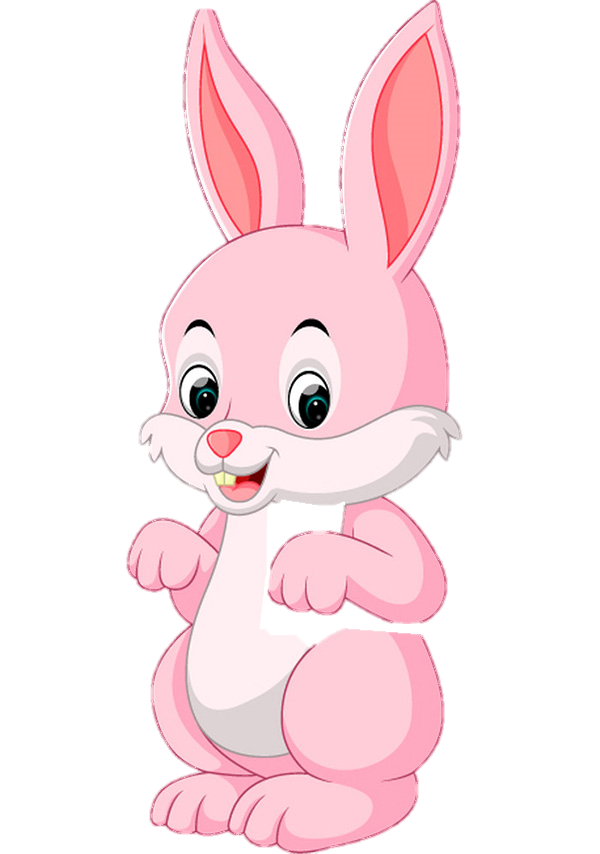 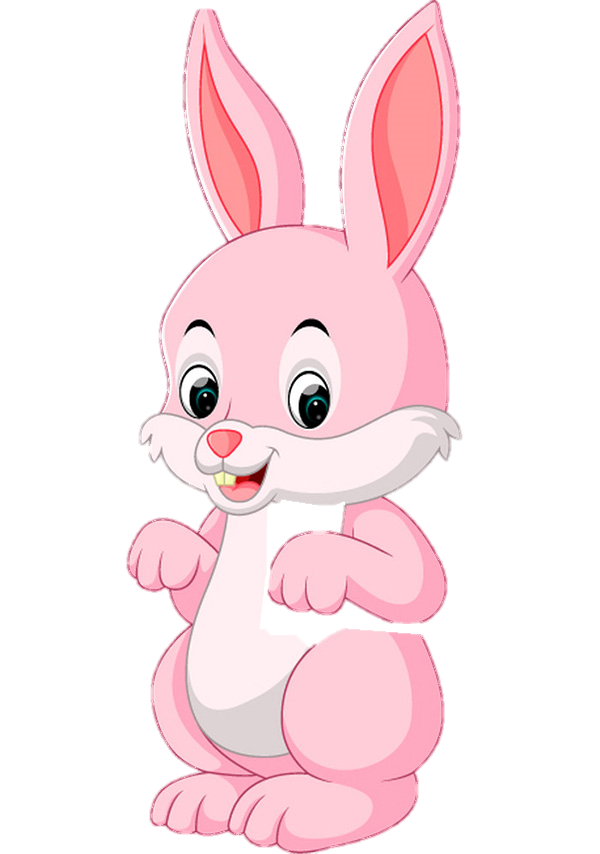 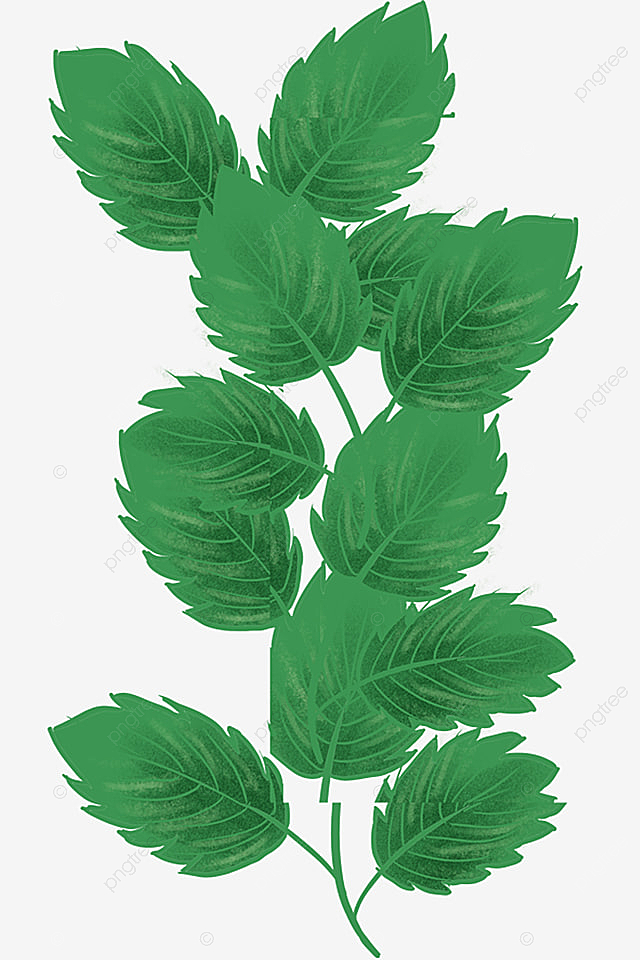 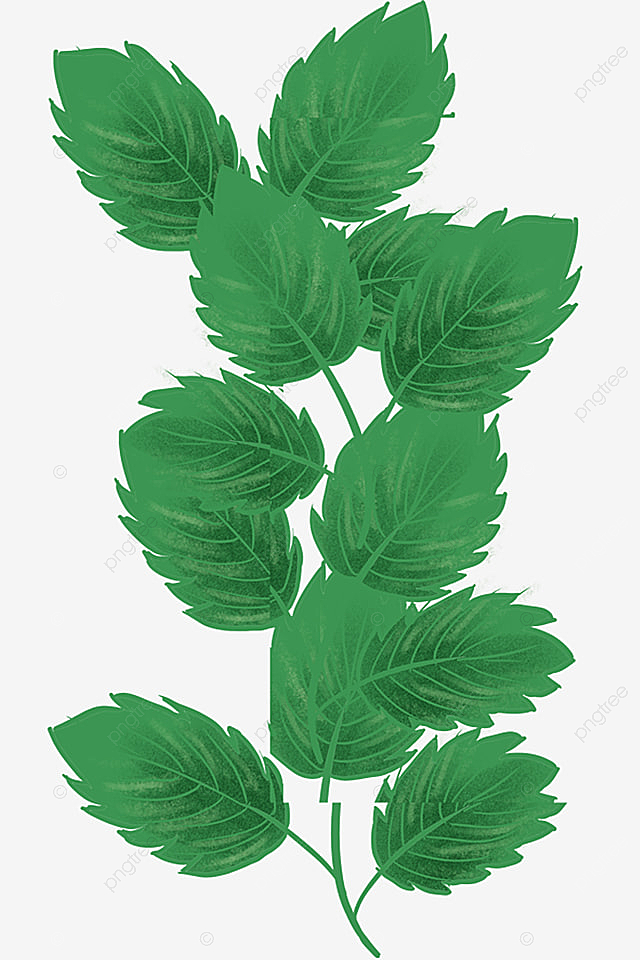 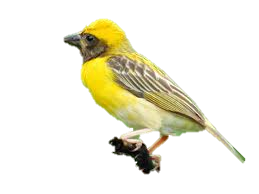 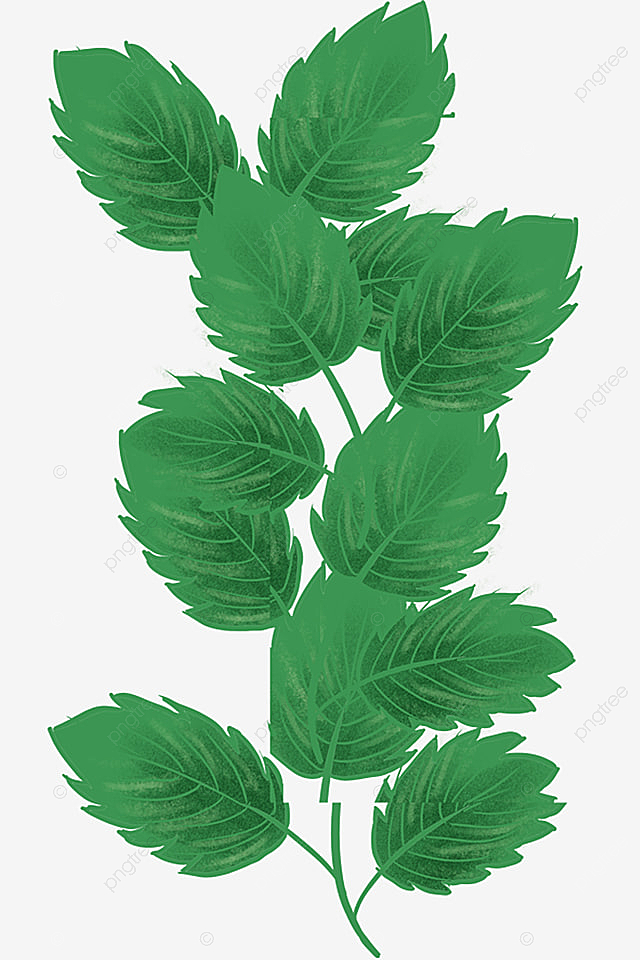 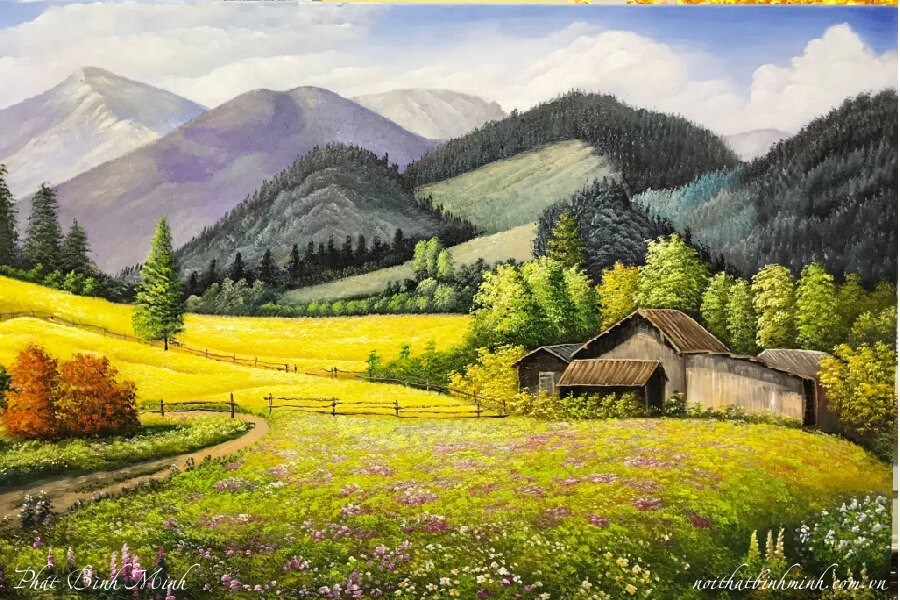 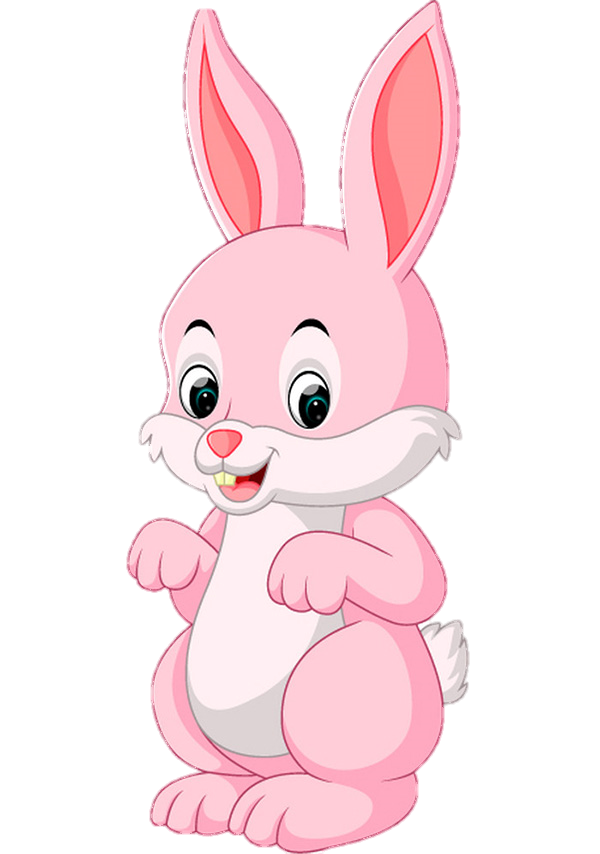 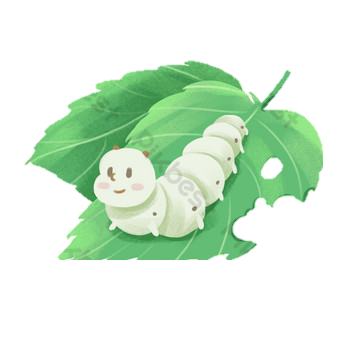 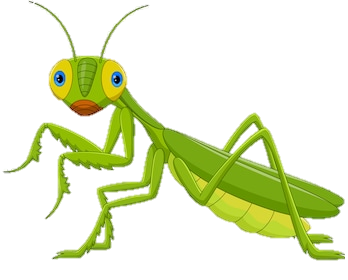 XƯỞNG MAY ÁO ẤM
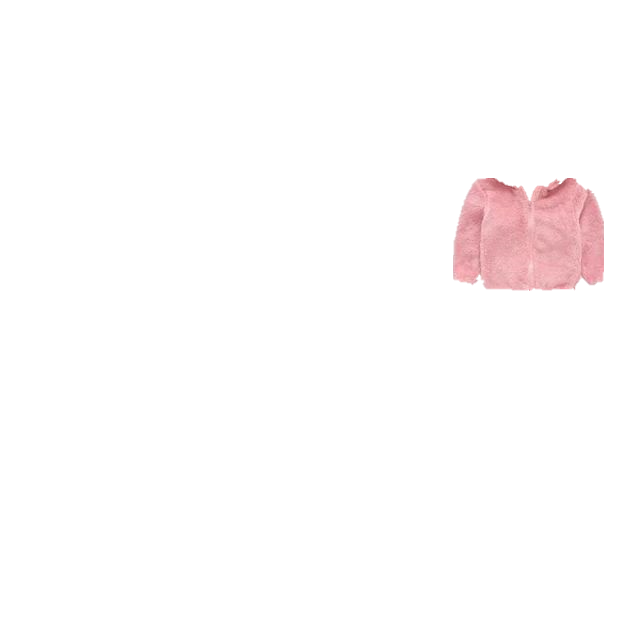 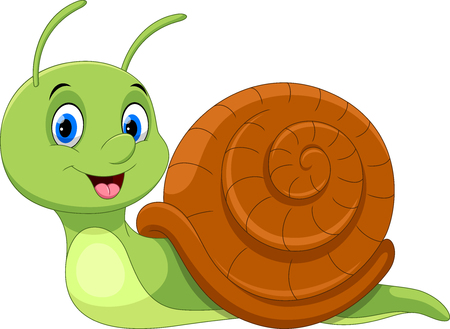 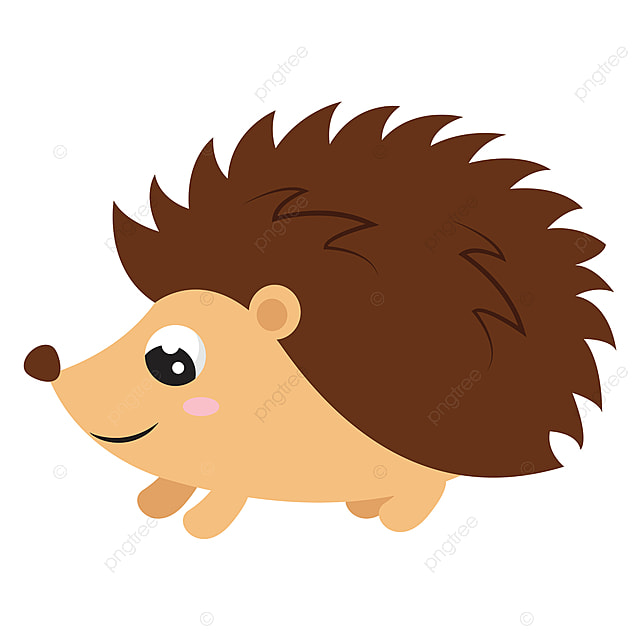 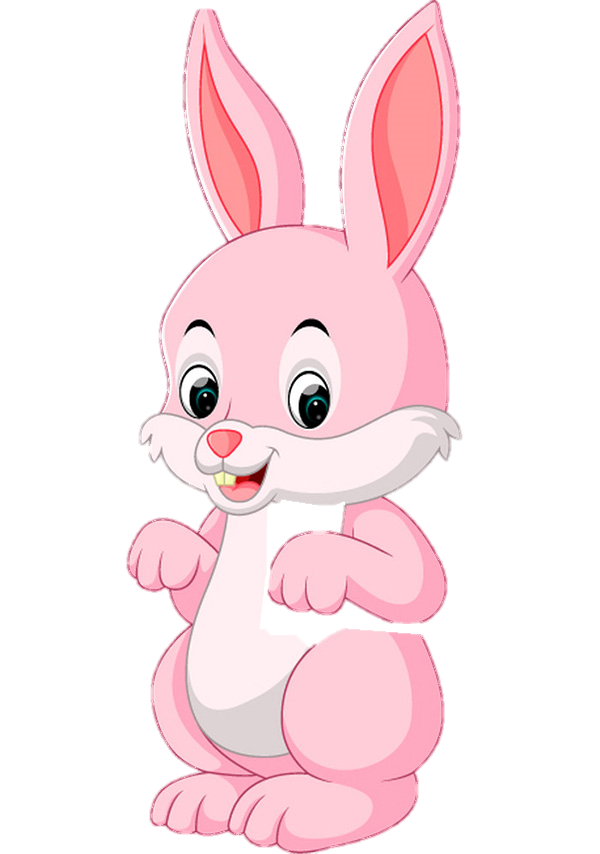 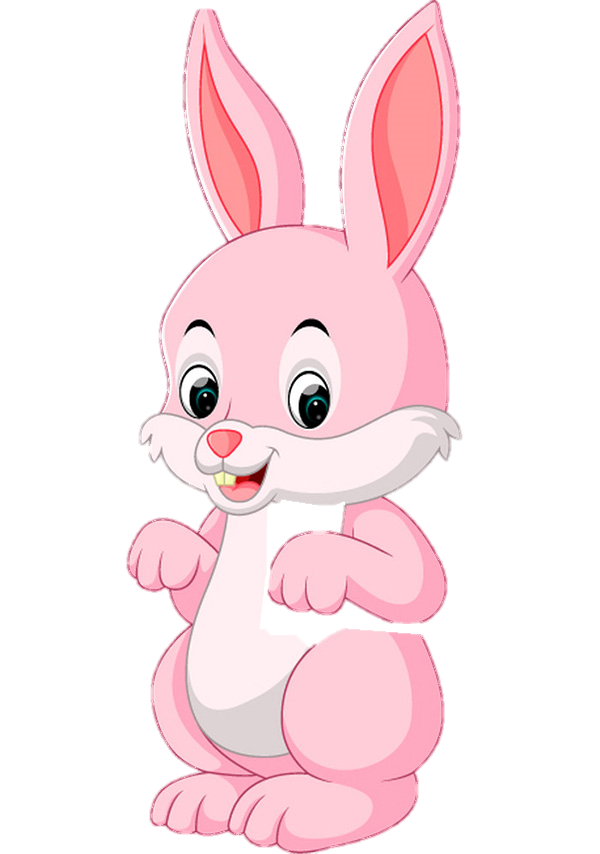 ĐÀM THOẠI
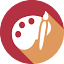 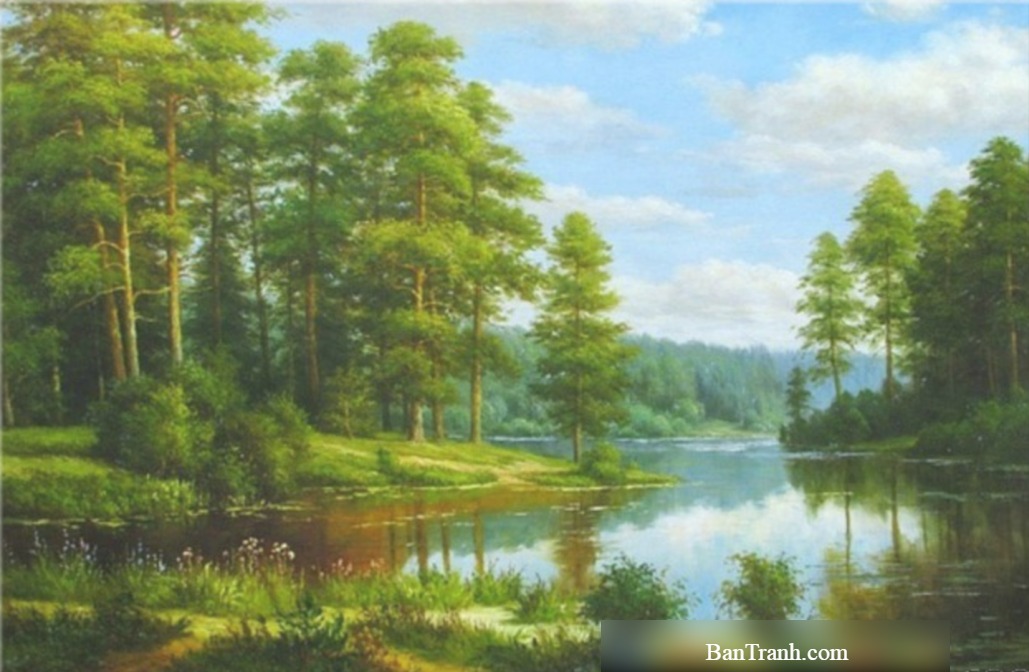 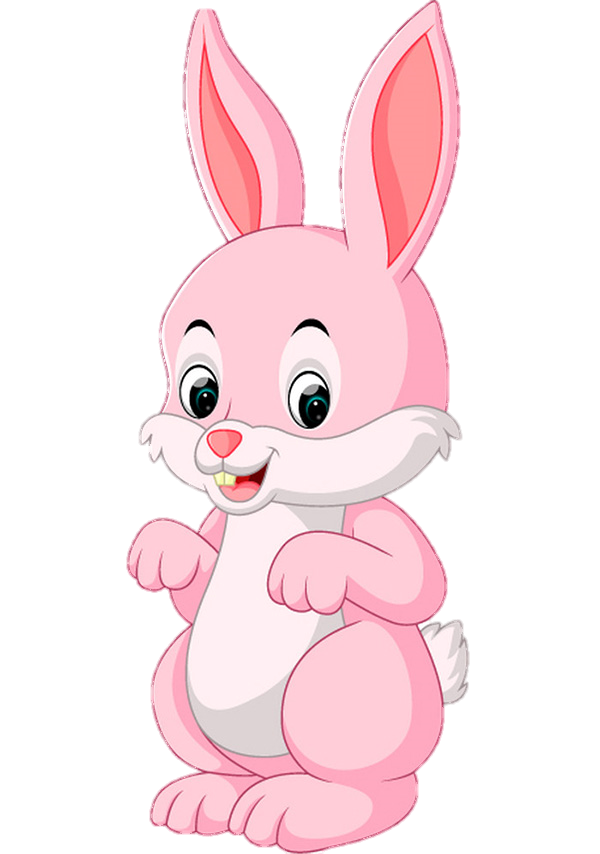 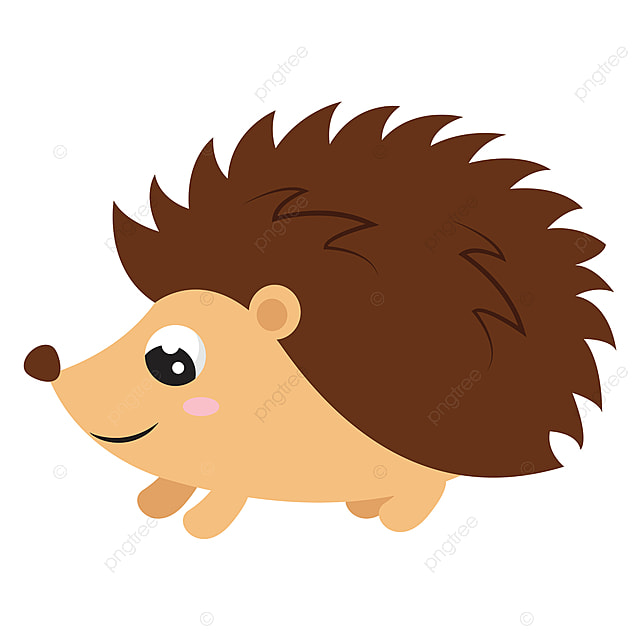 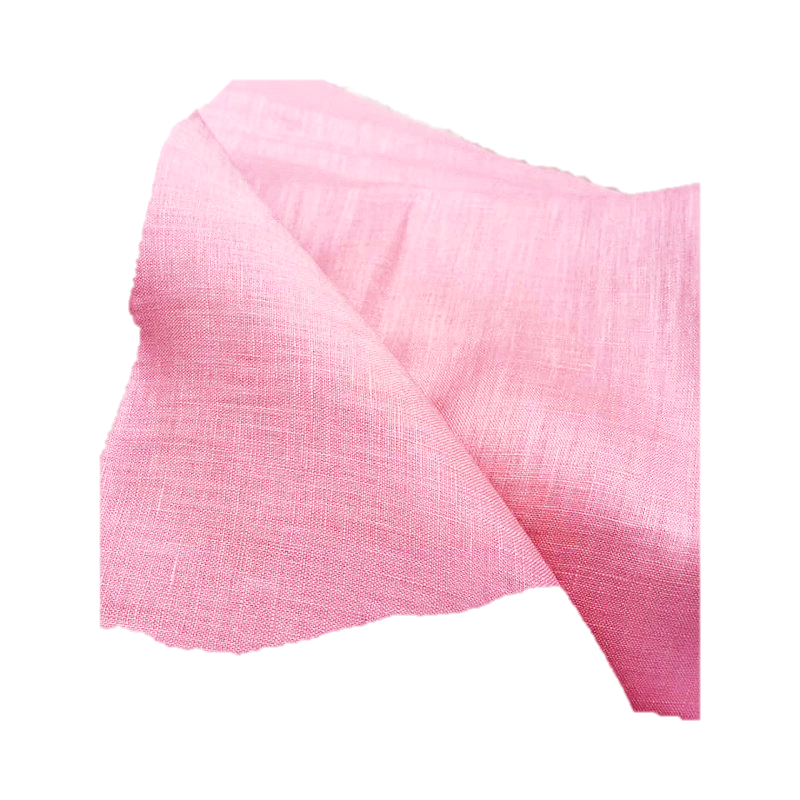 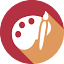 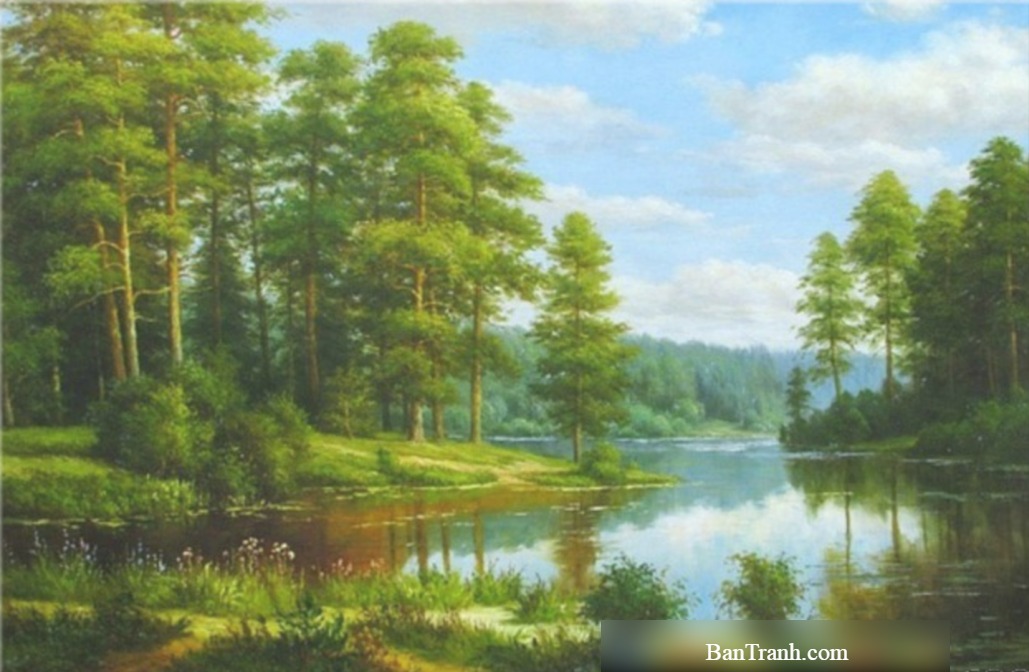 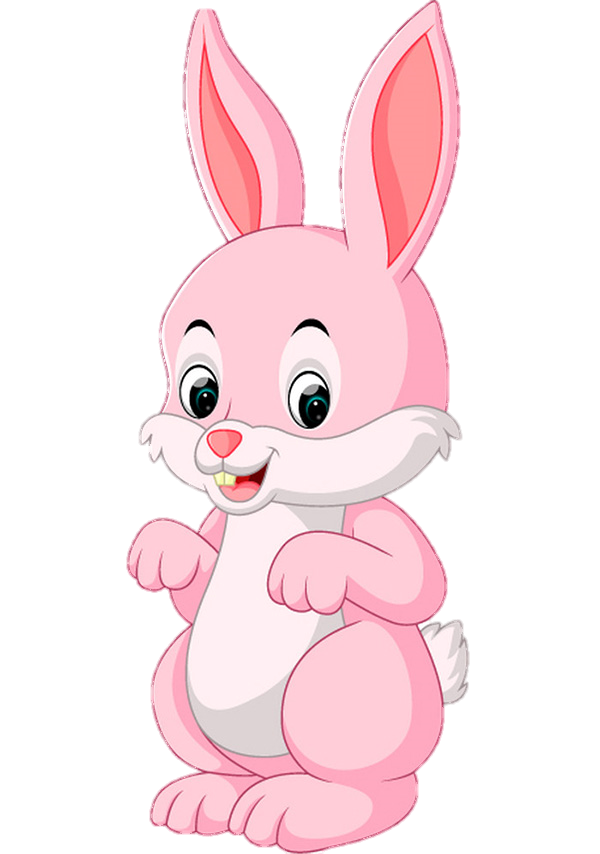 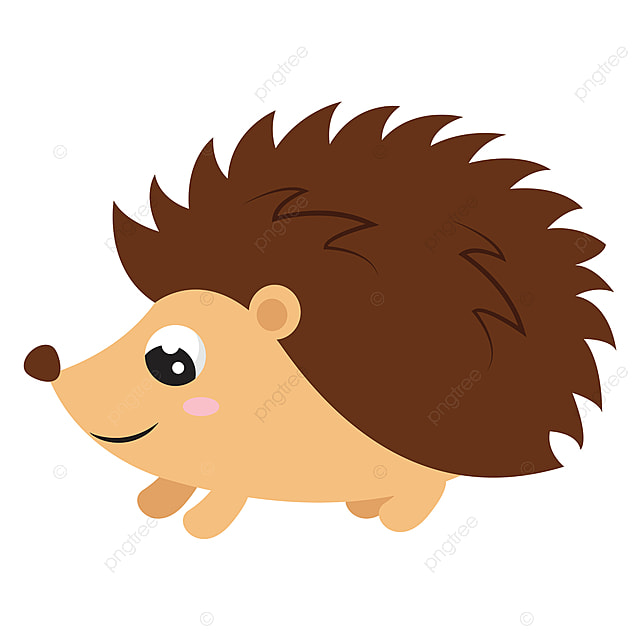 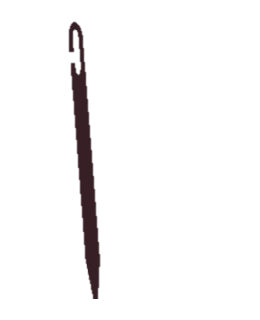 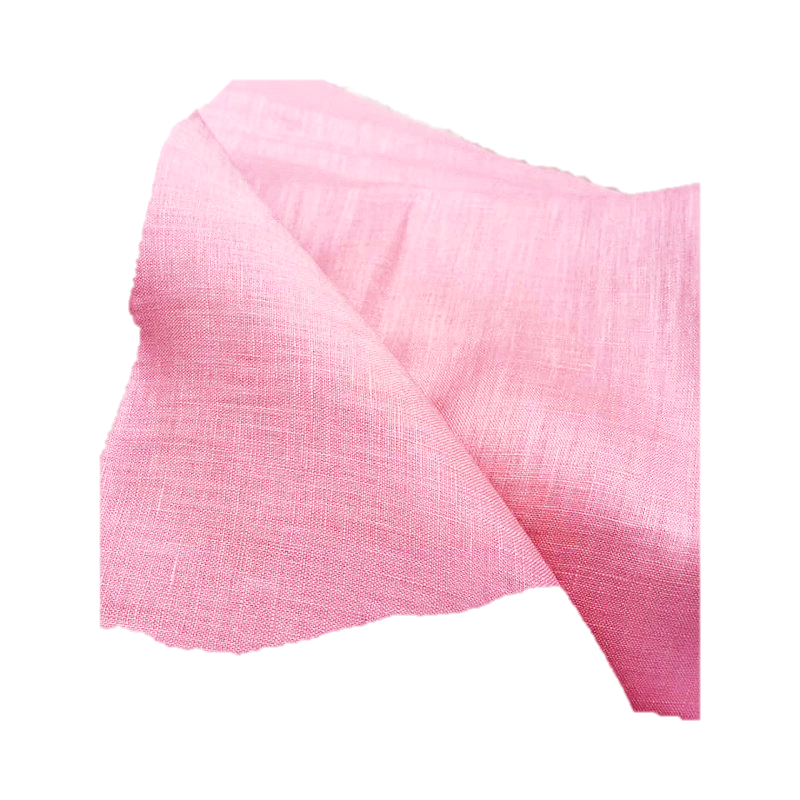 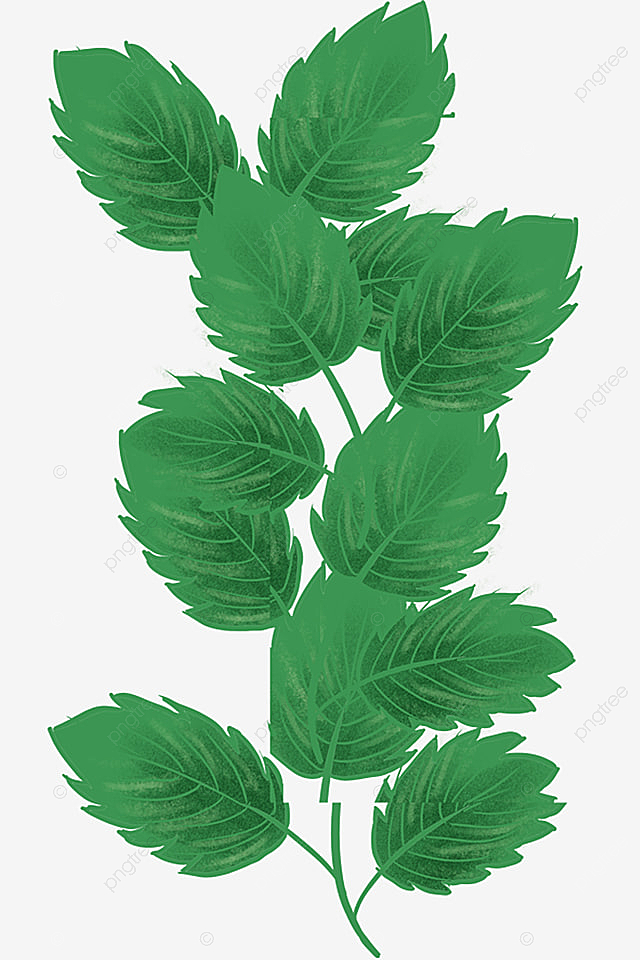 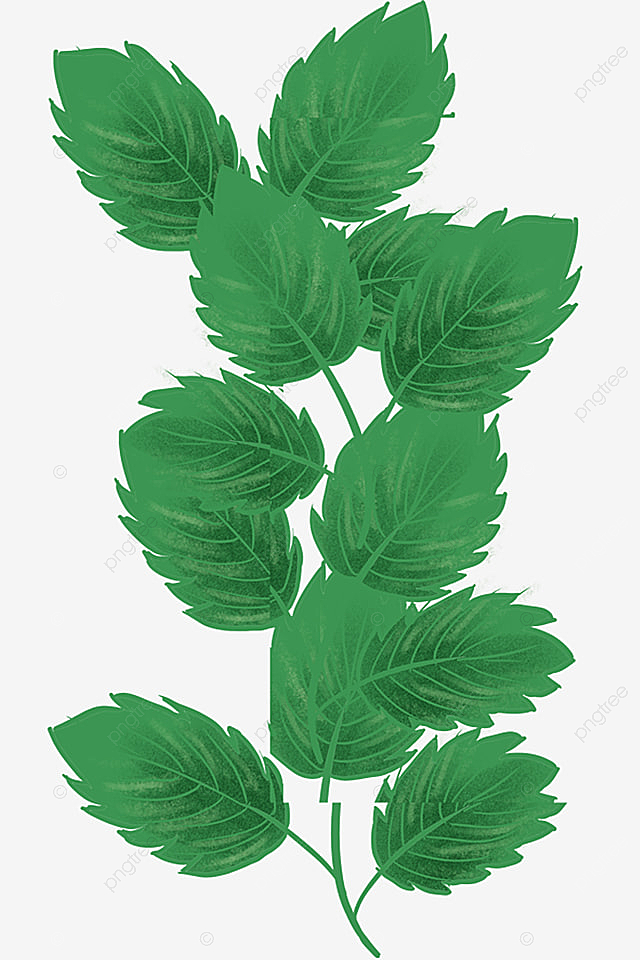 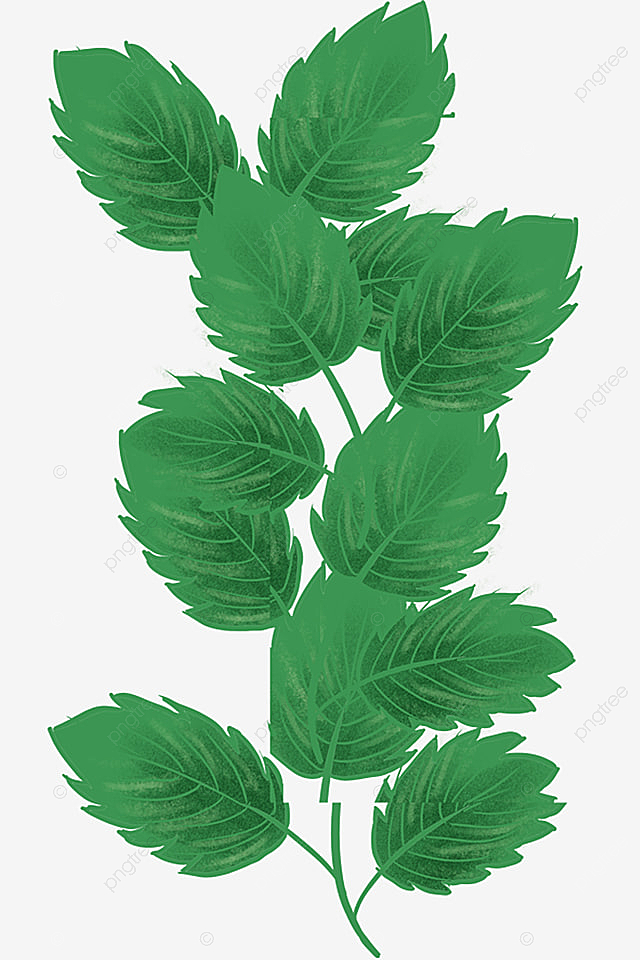 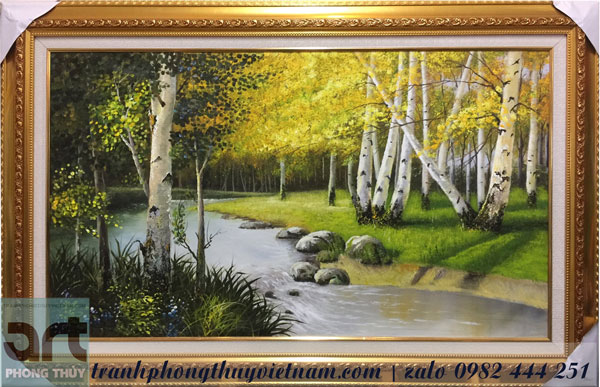 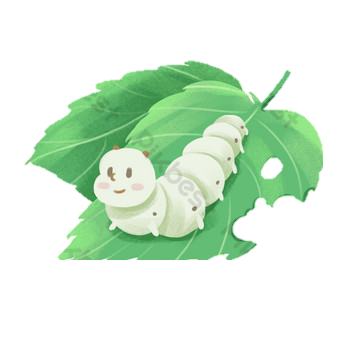 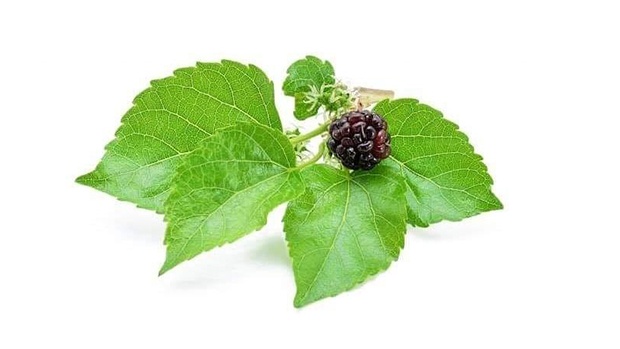 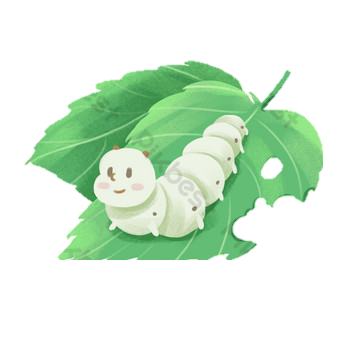 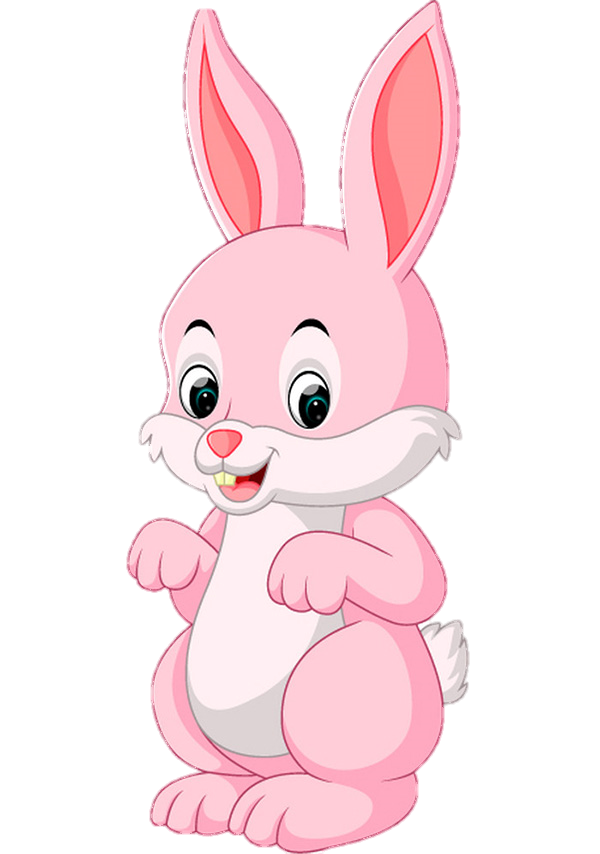 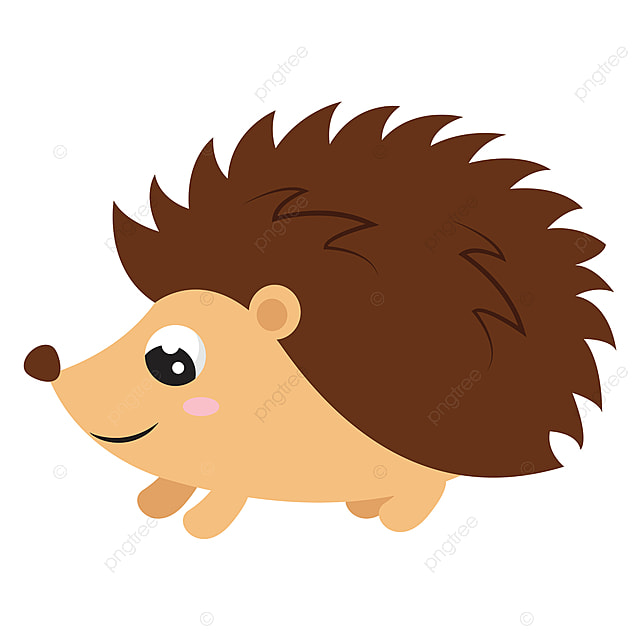 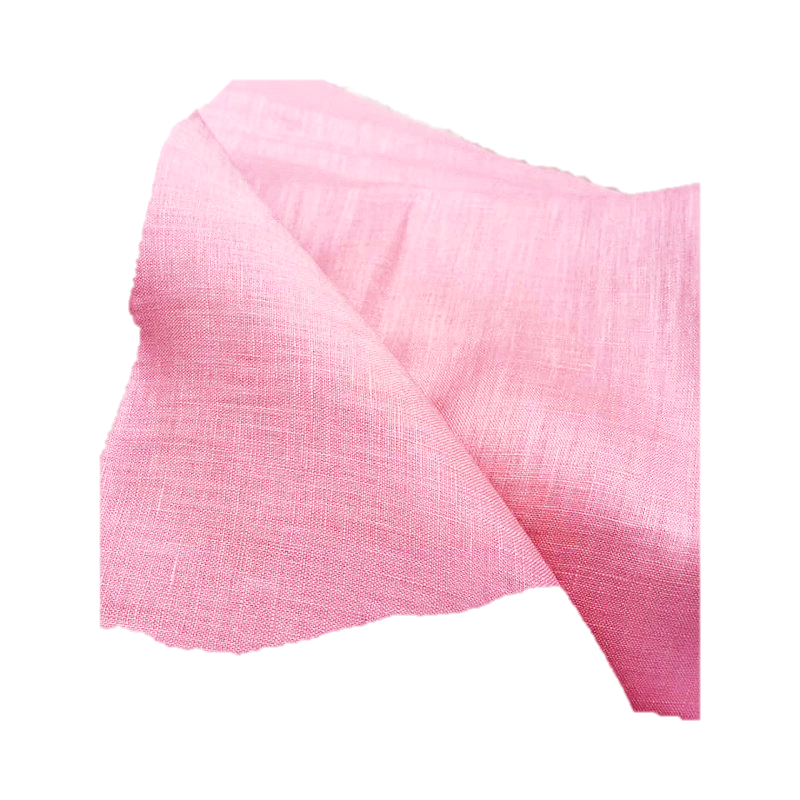 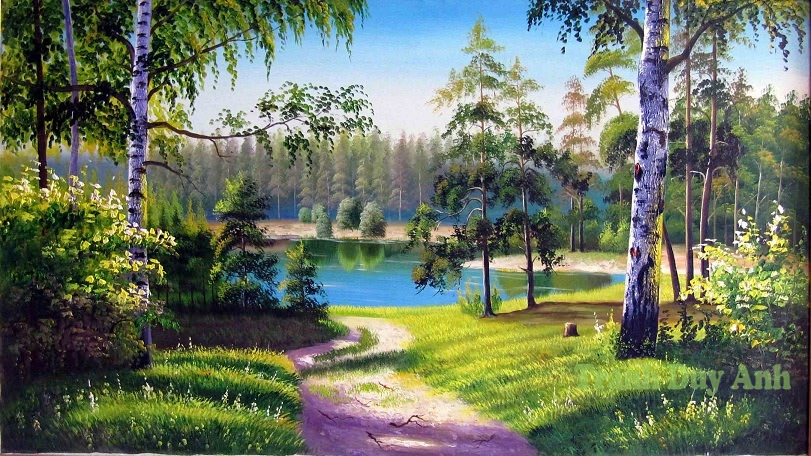 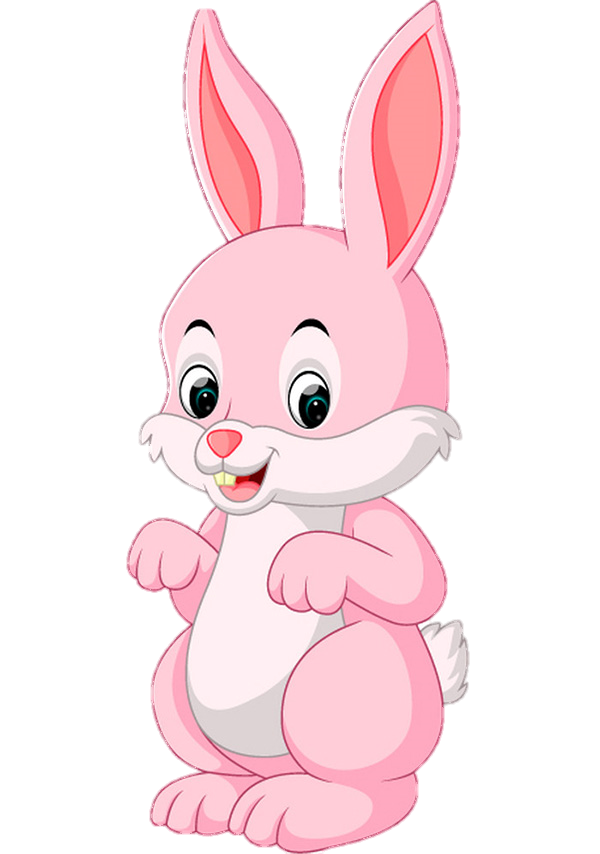 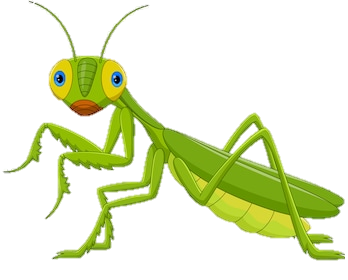 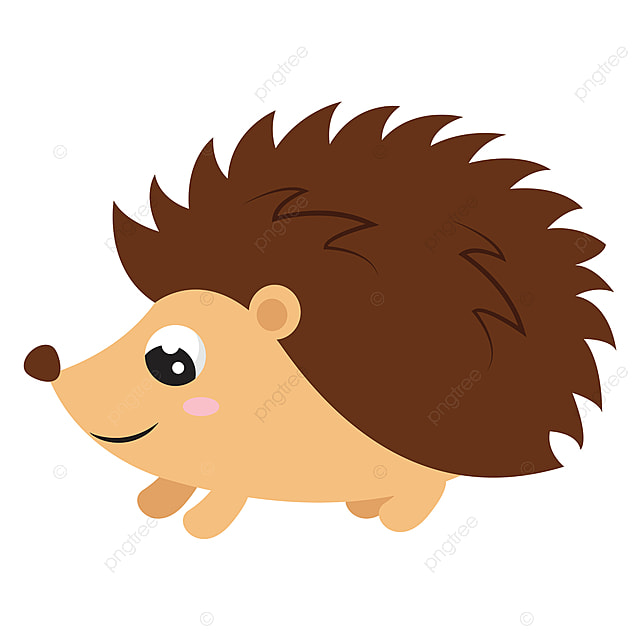 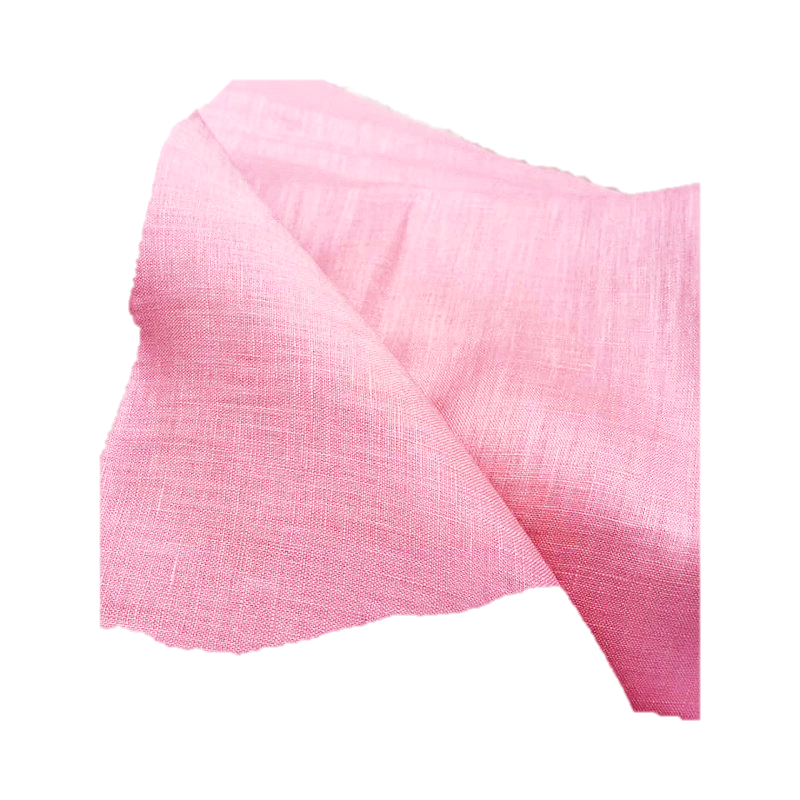 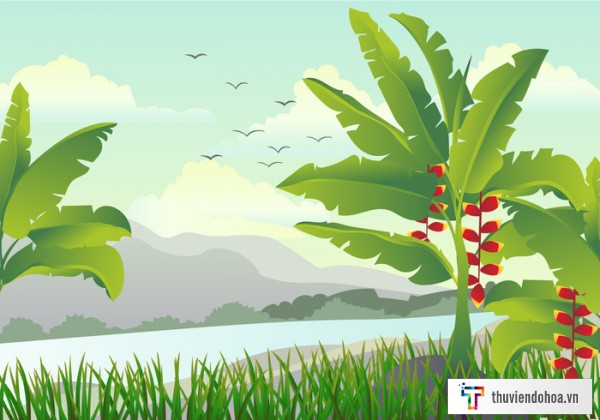 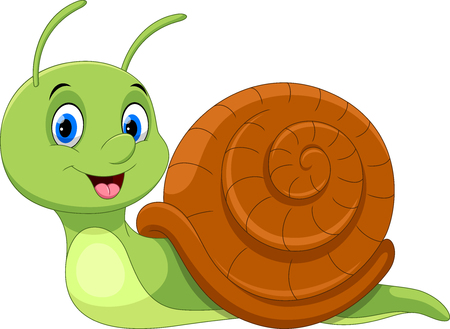 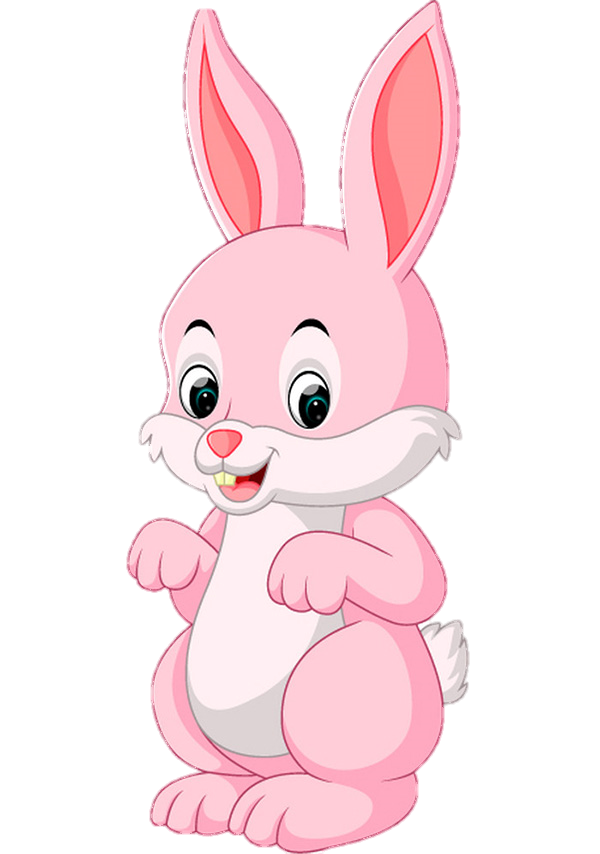 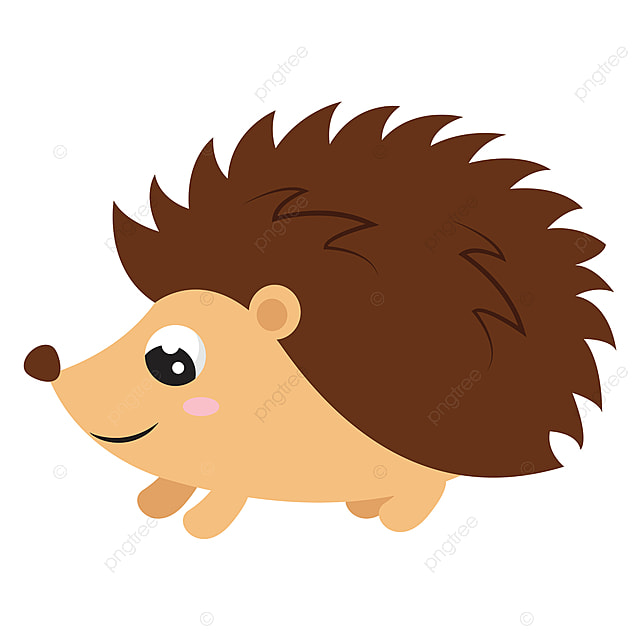 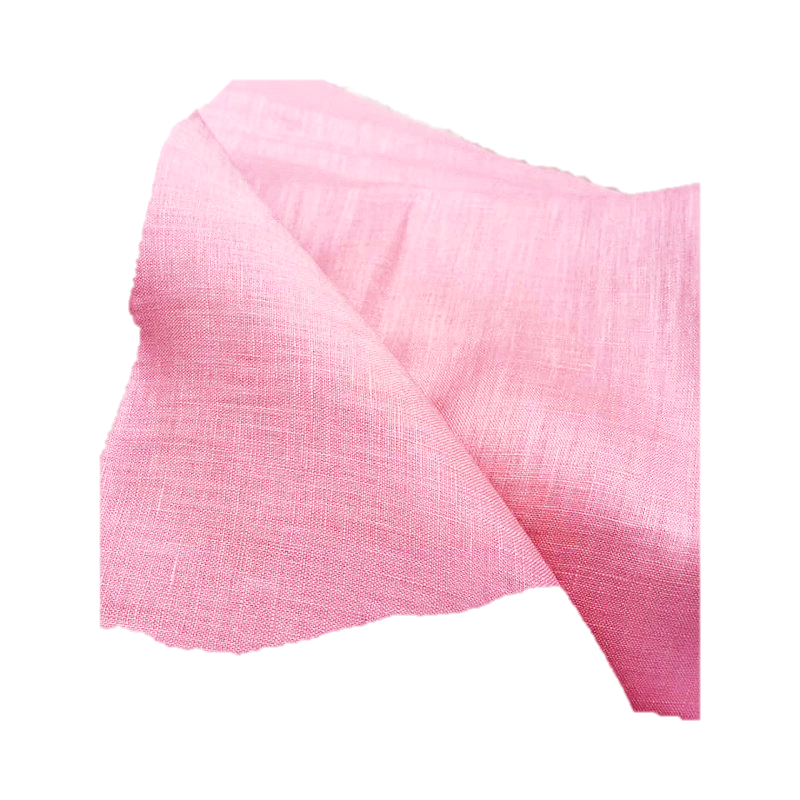 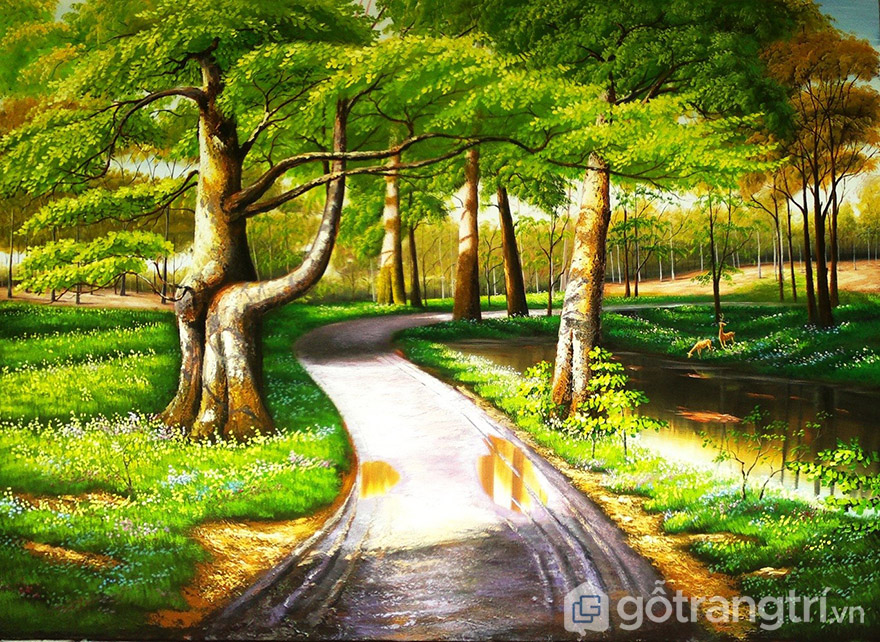 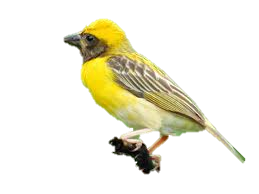 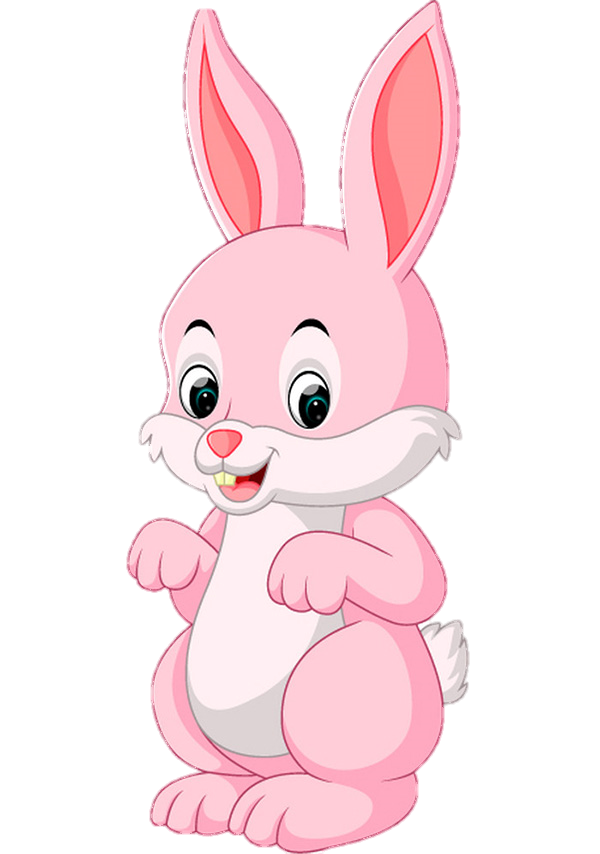 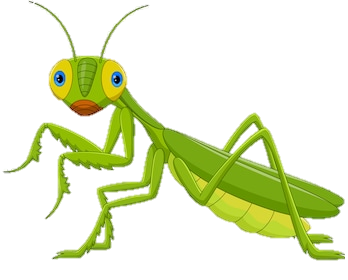 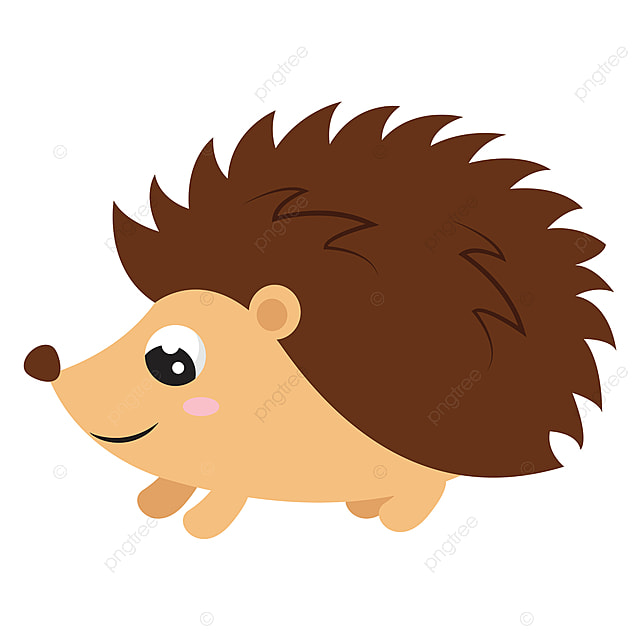 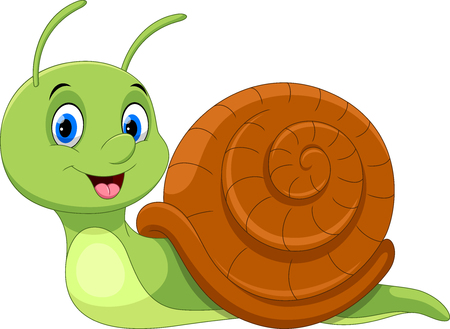 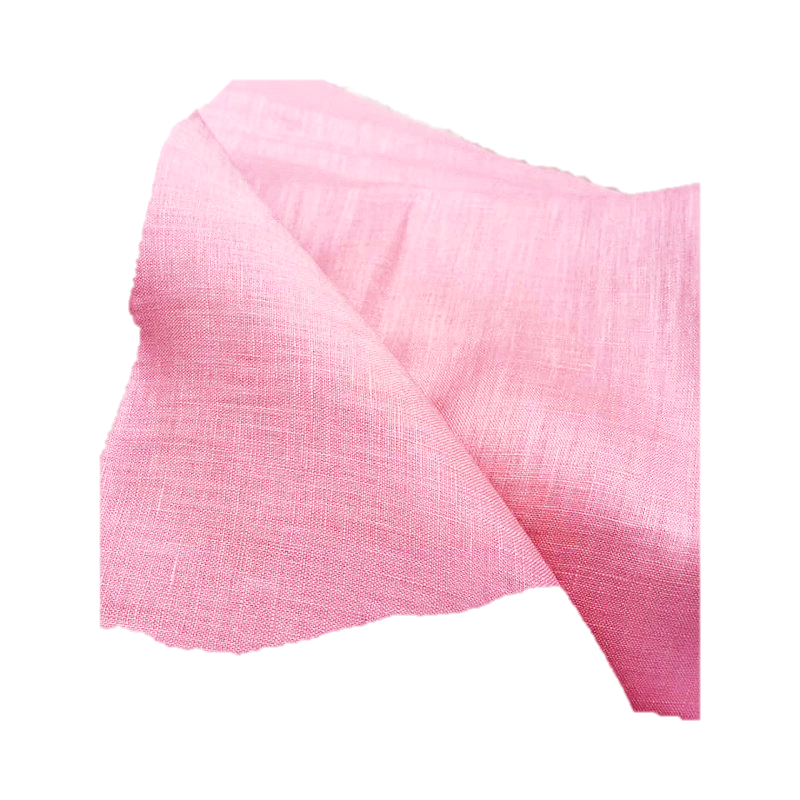 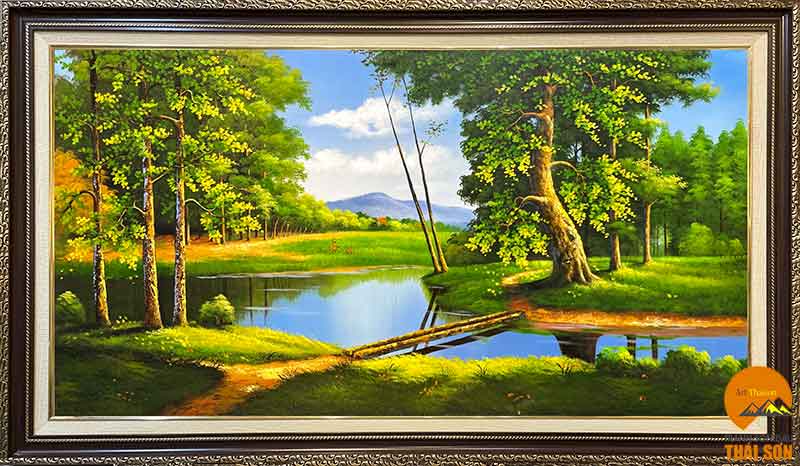 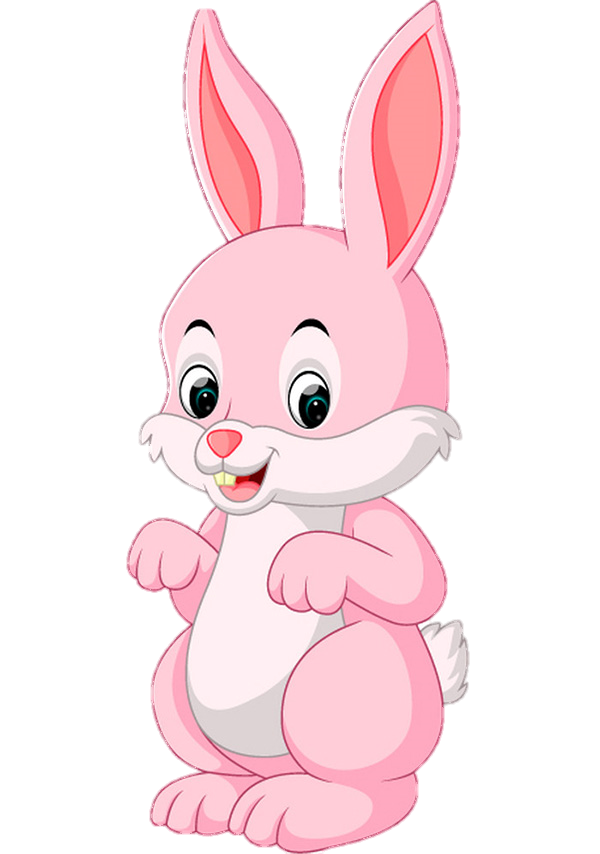 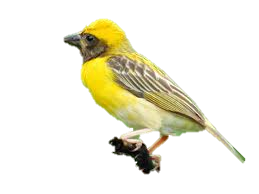 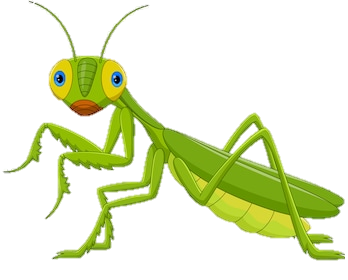 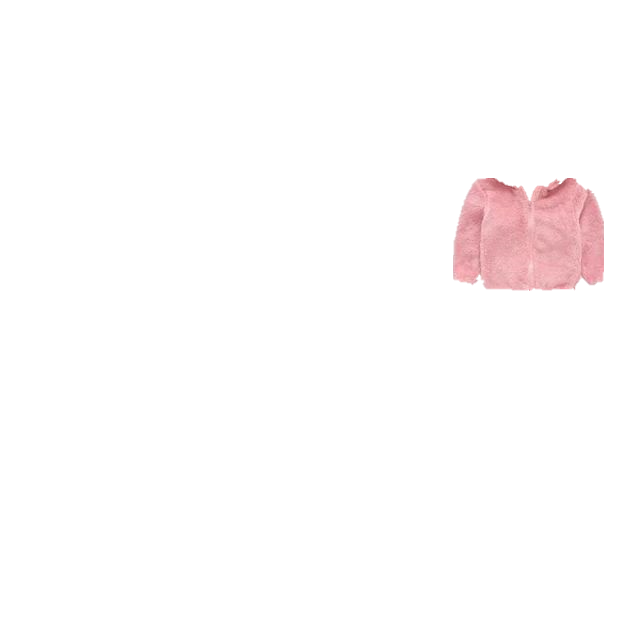 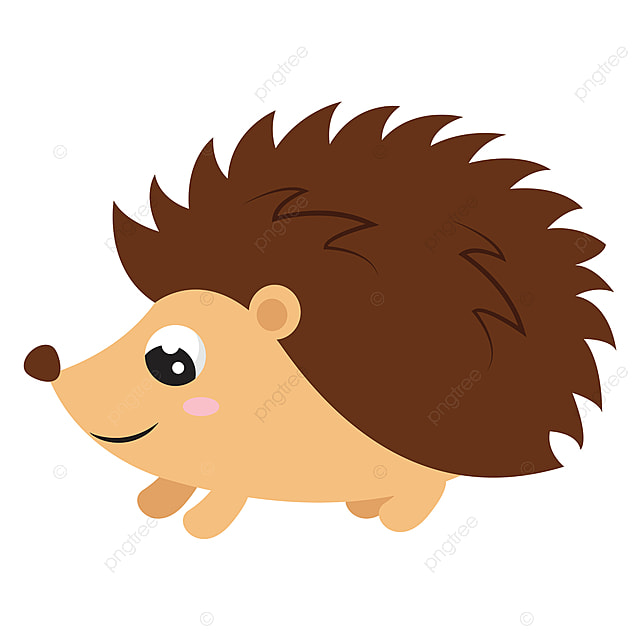 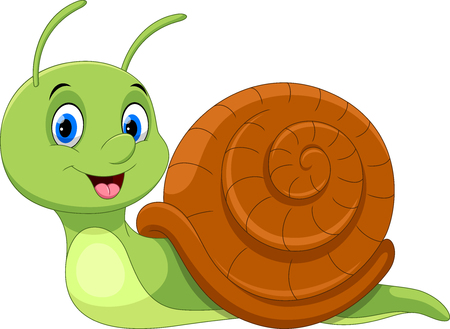 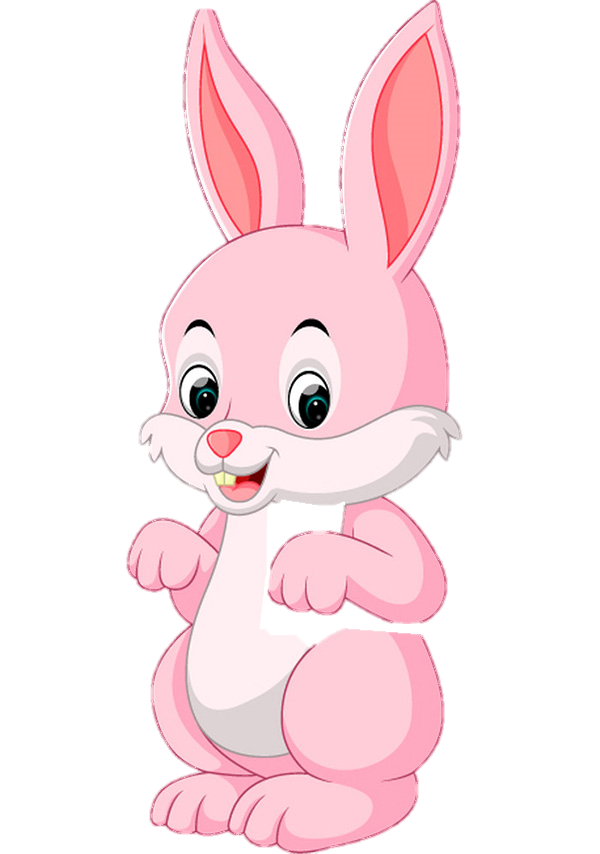 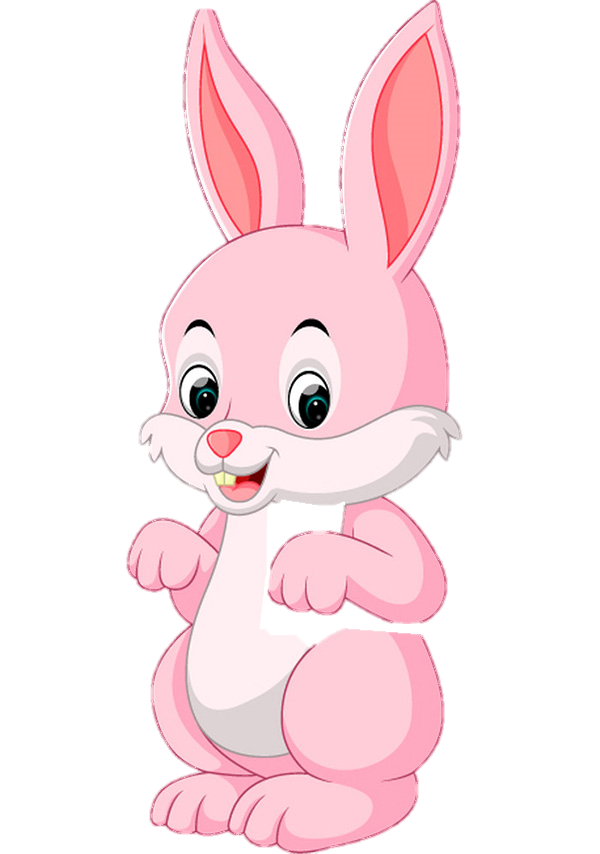 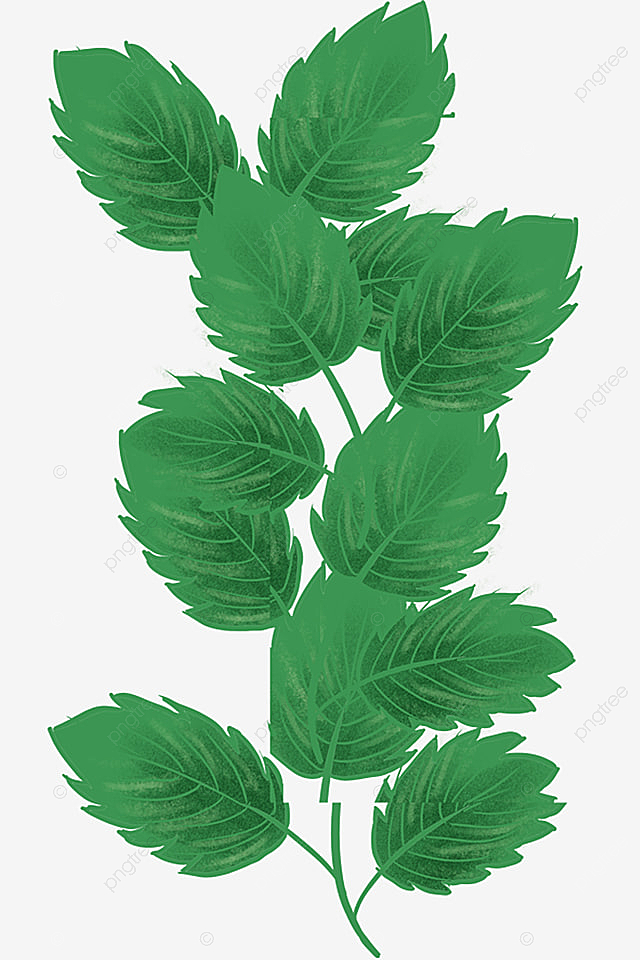 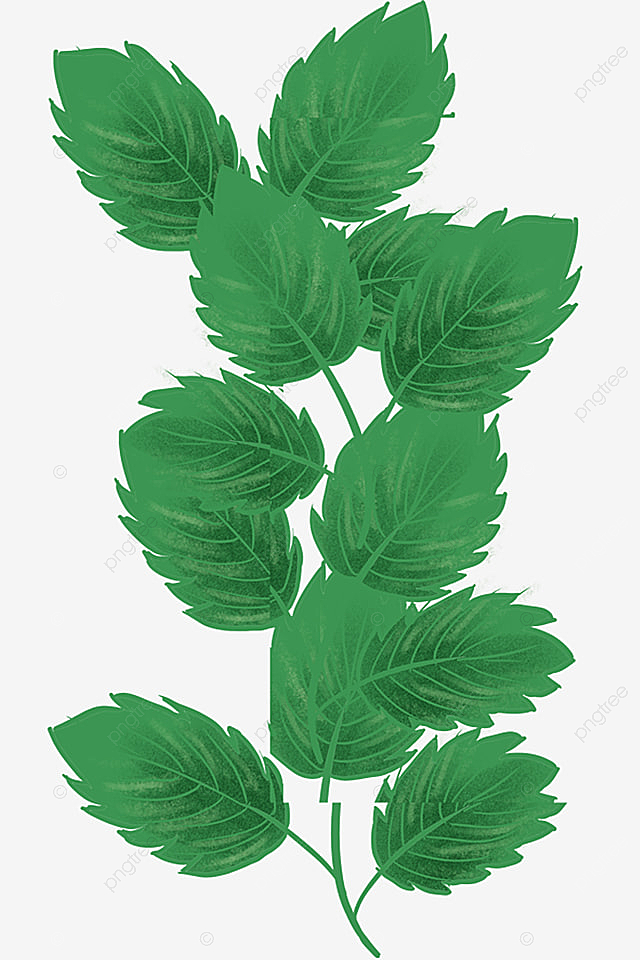 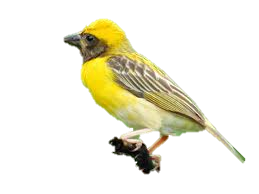 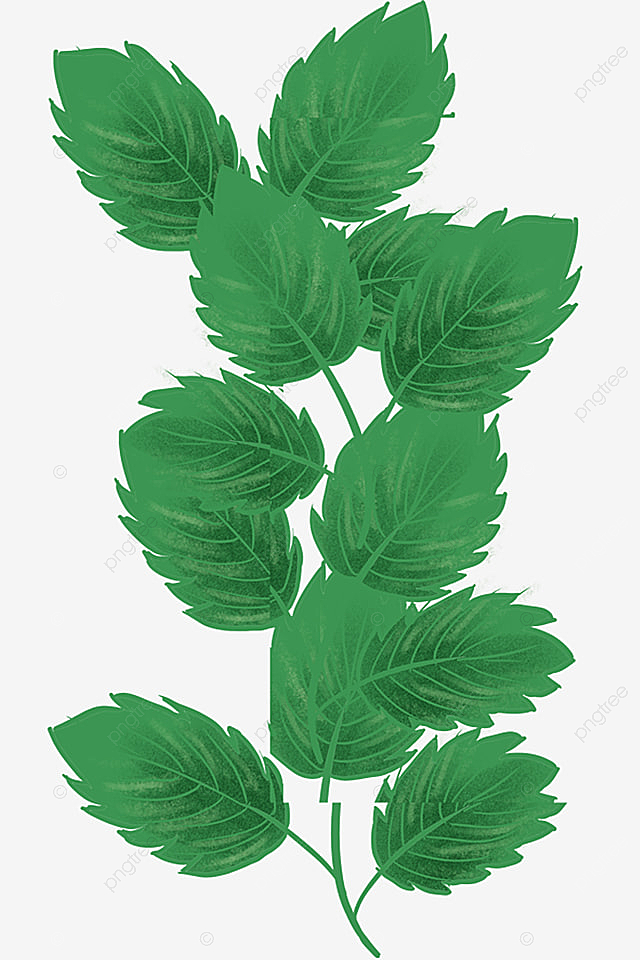 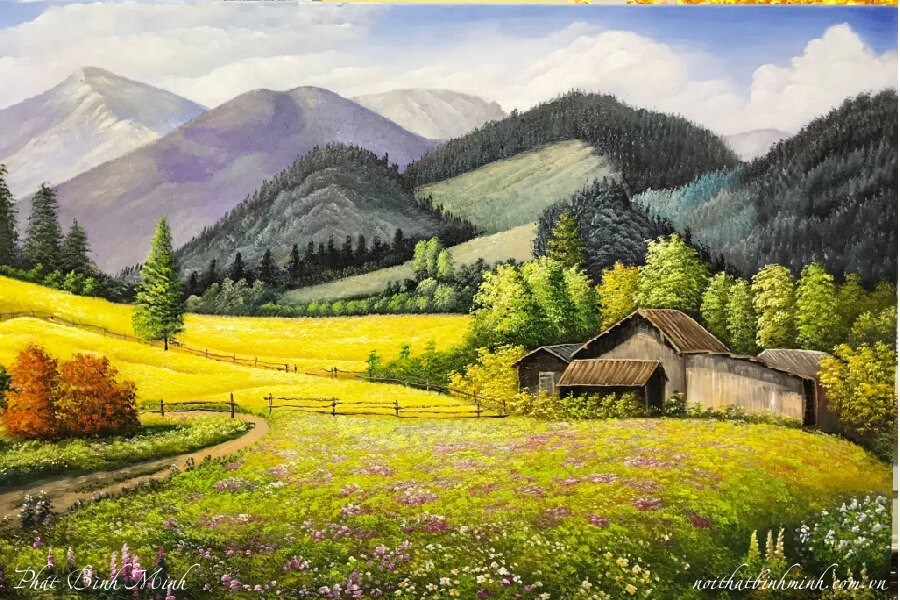 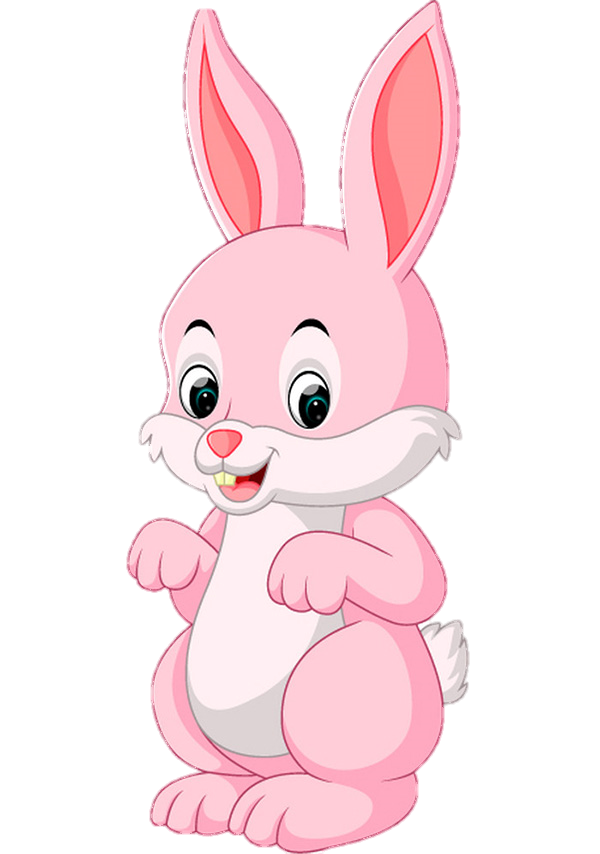 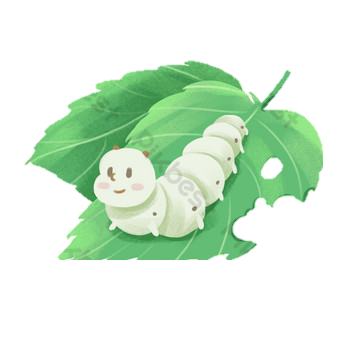 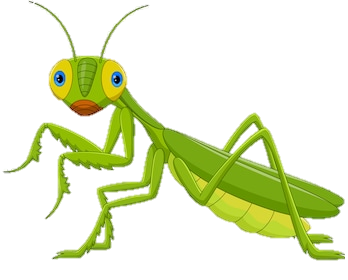 XƯỞNG MAY ÁO ẤM
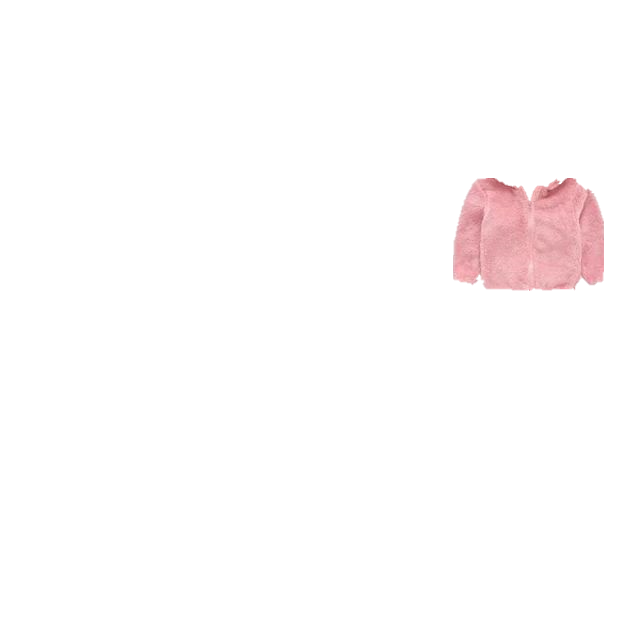 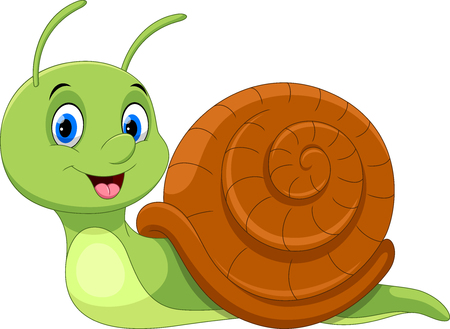 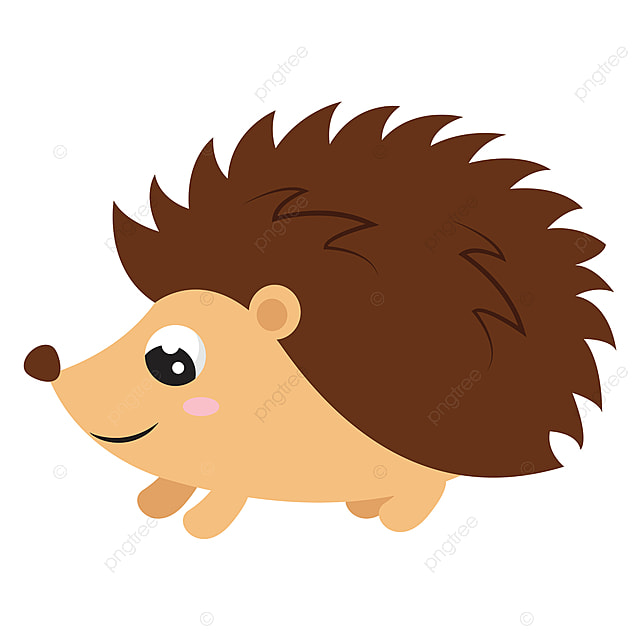 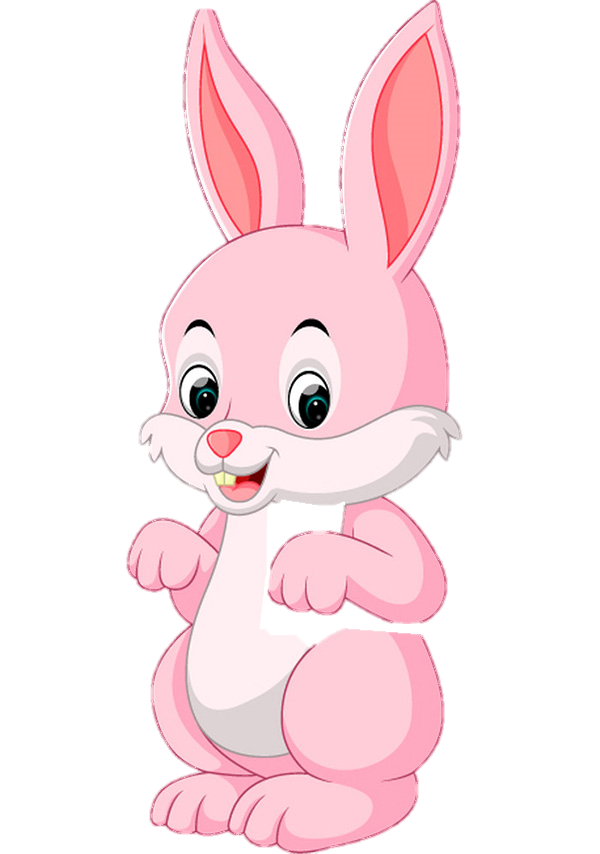 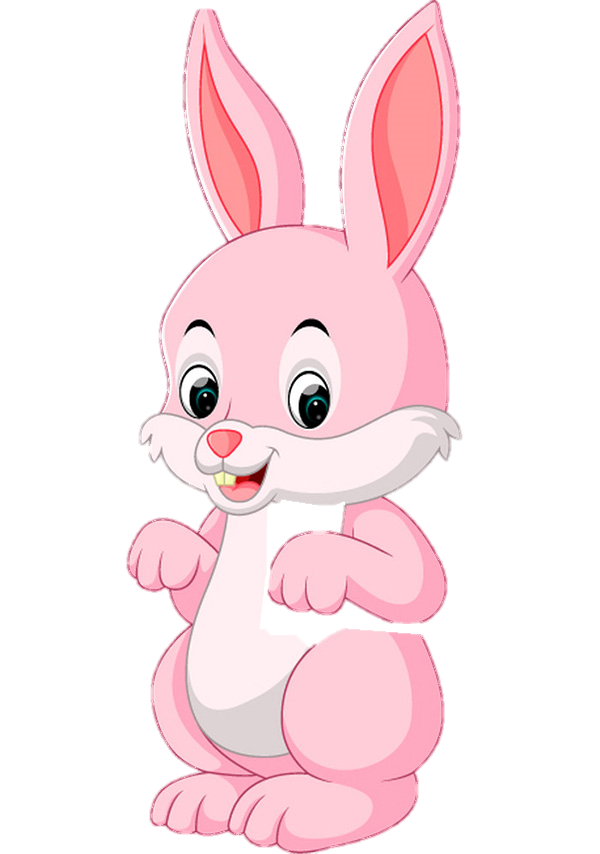 XEM RỐI BÓNG
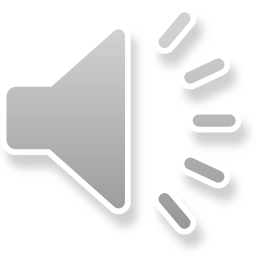 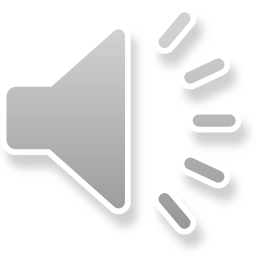 Hẹn gặp lại các con vào giờ học lần sau!